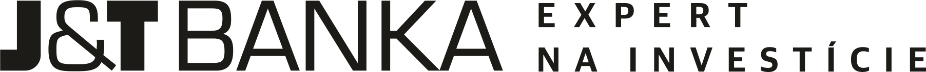 KAM KRÁČA SVETOVÁ EKOMOMIKA A FINANČNÉ TRHY V ČASE VYSOKÝCH ÚROKOVÝCH SADZIEB?
STANISLAV PÁNIS

NOVEMBER 2023
DISCLAIMER
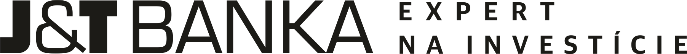 „Predpovede vytvárajú ilúziu, že budúcnosť je poznateľná.“ Peter Bernstein

„Jedinou funkciou ekonomických predpovedí je, aby astrológia vyzerala rešpektovane.“ John Kenneth Galbraith

„Predpovede naplnia vaše uši, ale nie vašu peňaženku.“ Warren Buffett

„Jediné, čo by malo byť neočakávané, je spôsob, akým nás svet prekvapuje, a nie skutočnosť, že nás pravidelne prekvapuje.“ Paul Singer

„Do problémov vás nedostane to čo neviete, ale to či myslíte, že určite viete, ale nie je to tak.“ Mark Twain

„Sme slepí voči svojej slepote. Máme veľmi malú predstavu o tom, ako málo toho vieme. Nie sme stvorení na to, aby sme vedeli, ako málo toho vieme.“ Daniel Kahneman

„Nie je dôležité, či máte pravdu alebo sa mýlite, ale koľko dokážete zarobiť, keď sa vaše predpovede naplnia a koľko prerobíte, ak sa mýlite.“ George Soros
VYSOKÉ ÚROKOVÉ SADZBY?
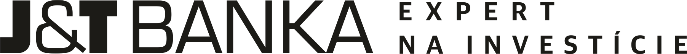 ... alebo návrat k dlhodobému priemeru
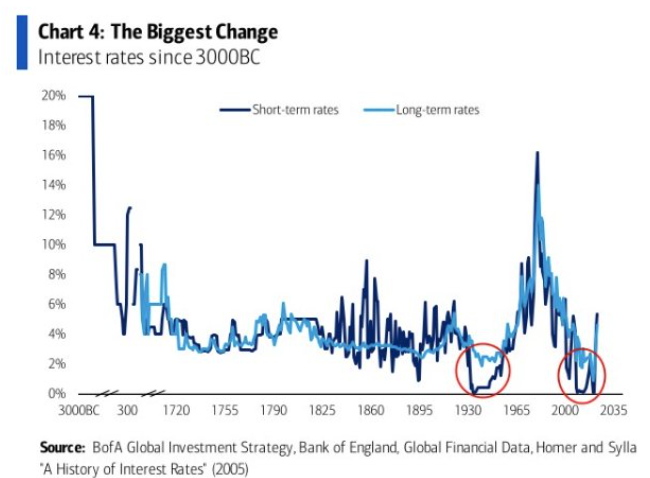 PREKVAPUJÚCA ODOLNOSŤ EKONOMÍK
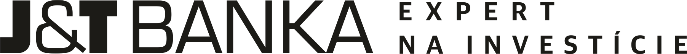 Napriek výzvam najmä v podobe  (najmä) prísnejšej menovej politiky globálne HDP rastie solídne
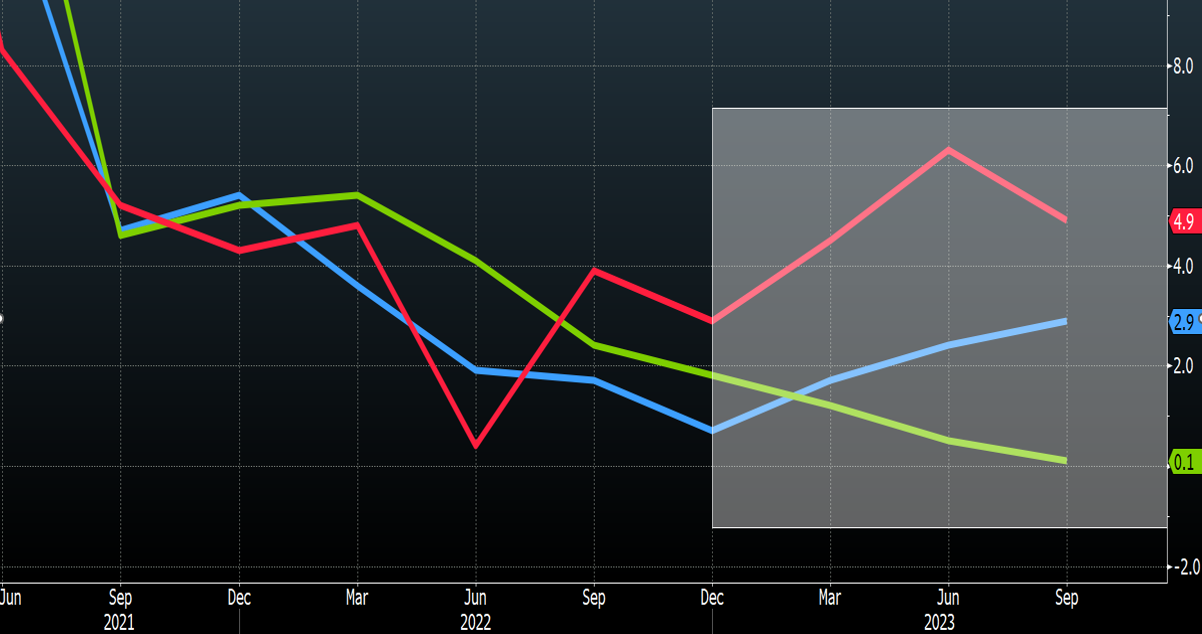 RAST HDP
HDP y/y %
- Čína
- USA
RAST HDP medziročne
- USA
- eurozóna
Zdroj: Bloomberg, J&T BANKA
REALITA ÚROKOVÝCH SADZIEB
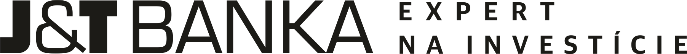 Kde problém bol najmä rekordné tempo ich rastu
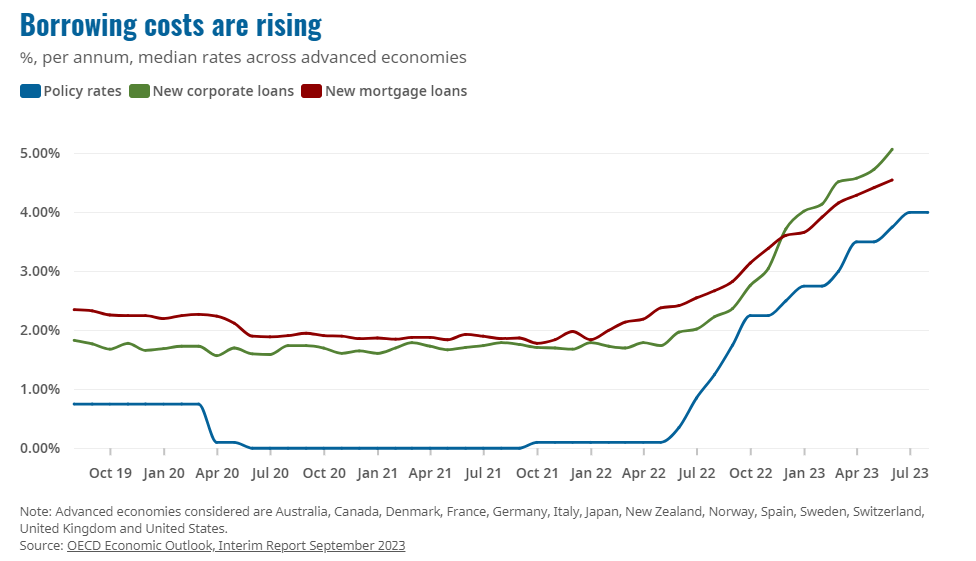 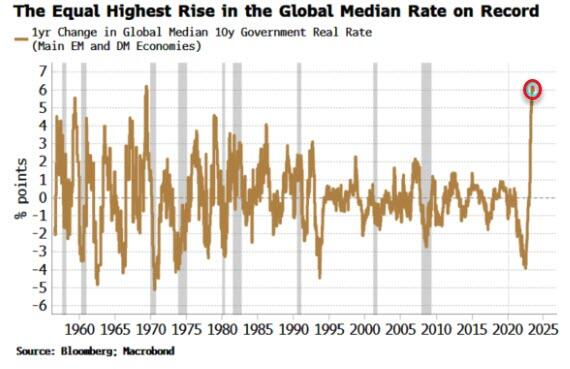 REALITA REALITNÉHO SEKTORA ČÍNY
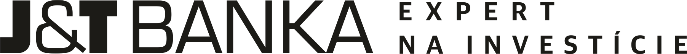 pri spotrebiteľskej dôvere na historických minimách
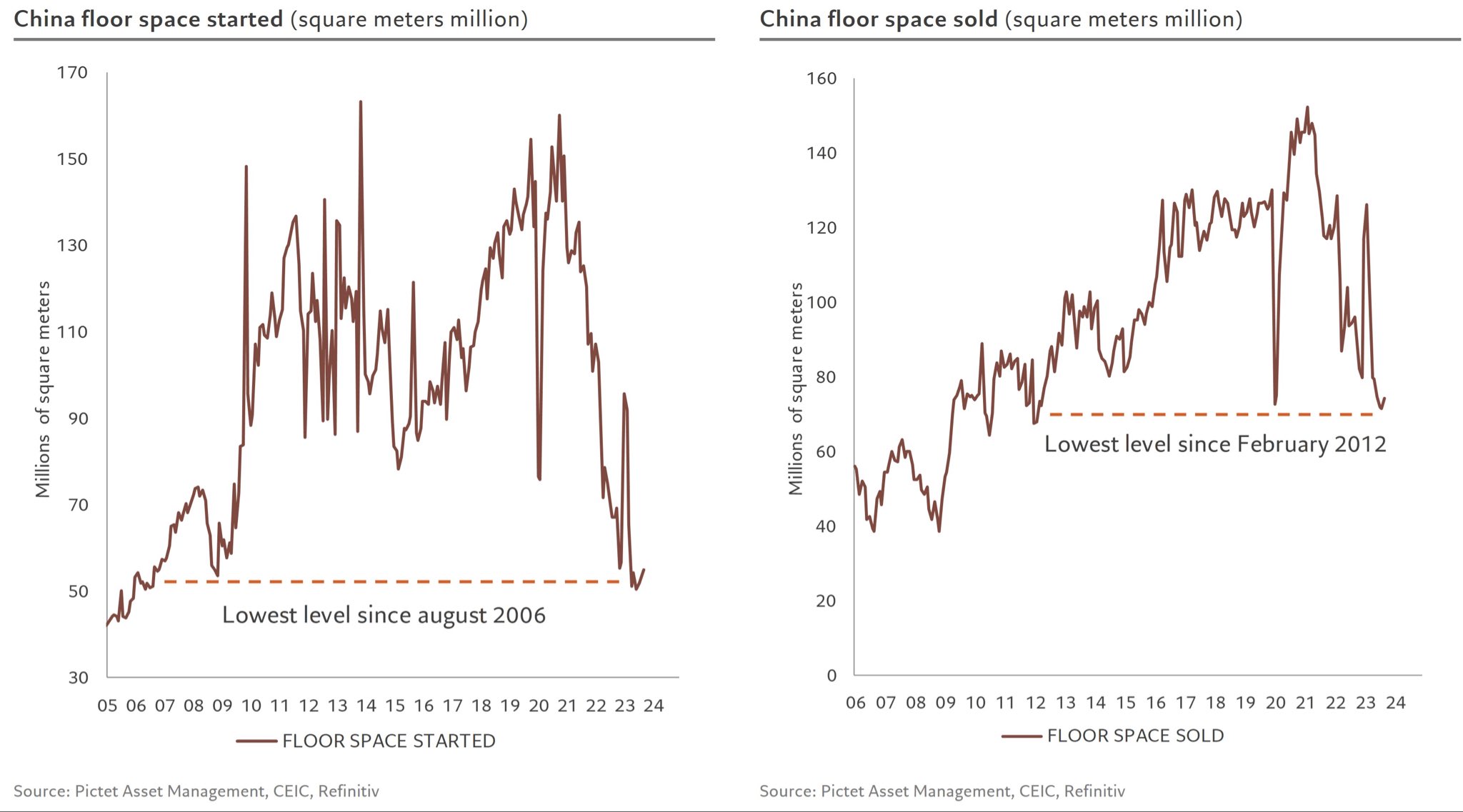 ODOLNOSŤ AMERICKEJ EKONOMIKY (1)
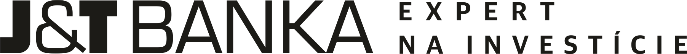 Predfinancovanie sa v čase nízkych sadzieb, hojnosť hotovosti
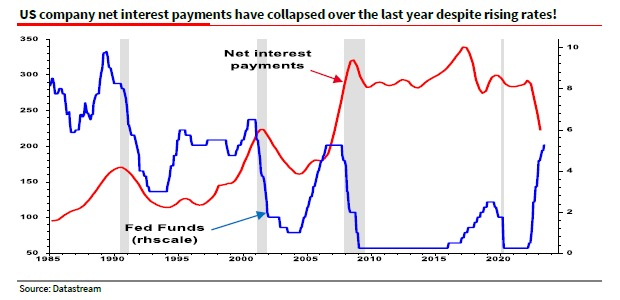 ODOLNOSŤ AMERICKEJ EKONOMIKY (2)
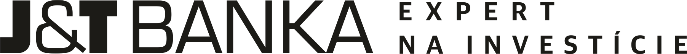 Reshoring, derisking
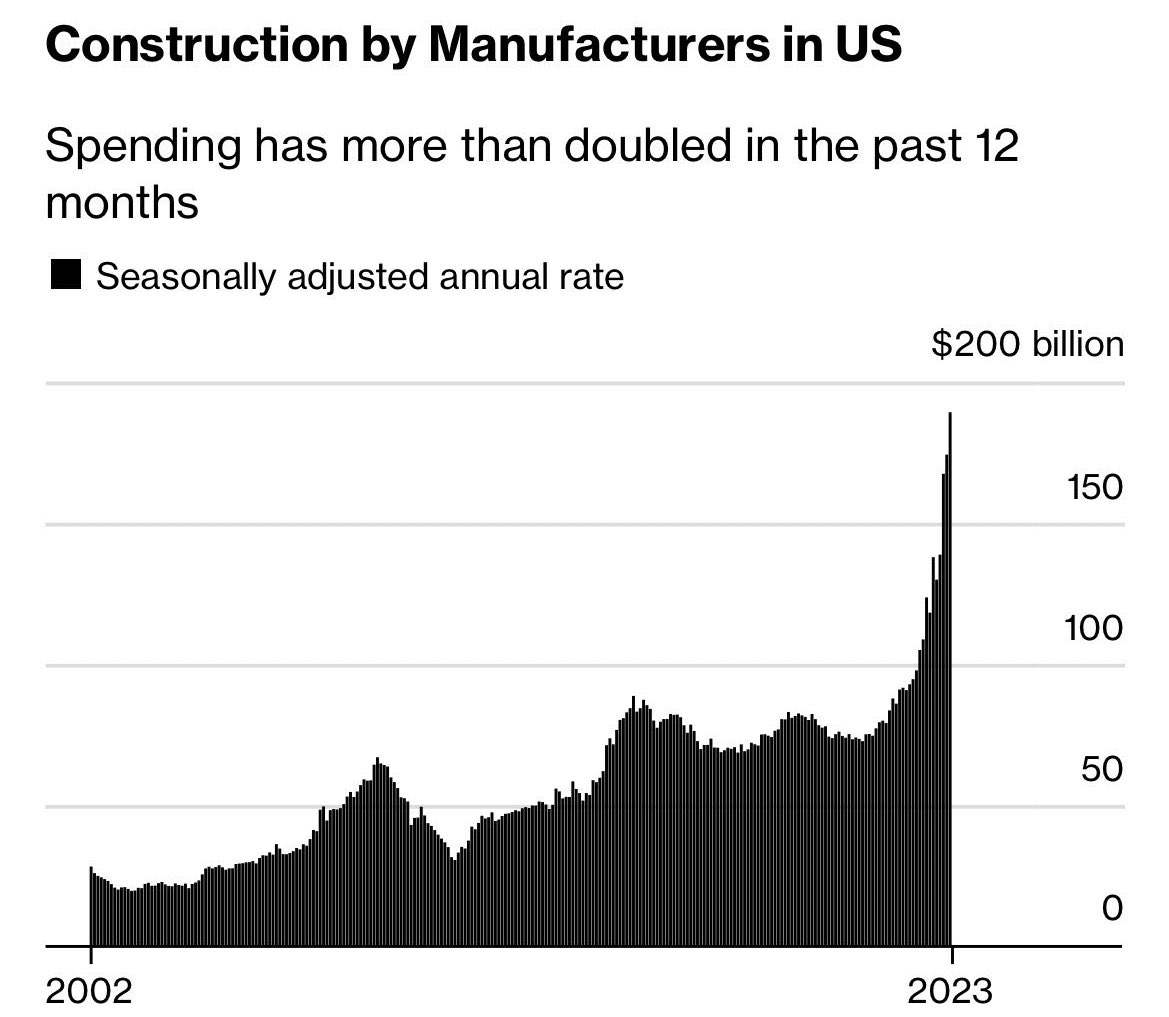 Zdroj: Bloomberg
ODOLNOSŤ AMERICKEJ EKONOMIKY (2)
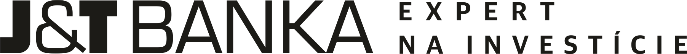 Rozpúšťanie nadmerných kovidových úspor
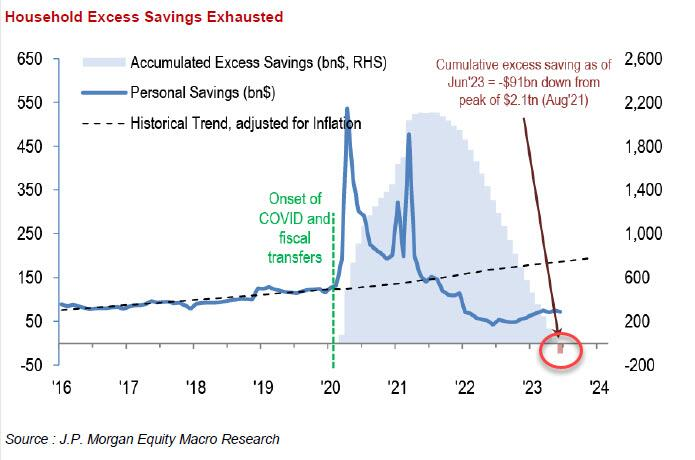 EURÓPA BEZ ČIERNEHO SCENÁRA
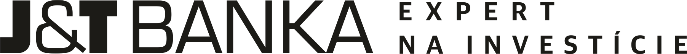 Náhrada ruského plynu (a aj efekt teplejšej zimy)
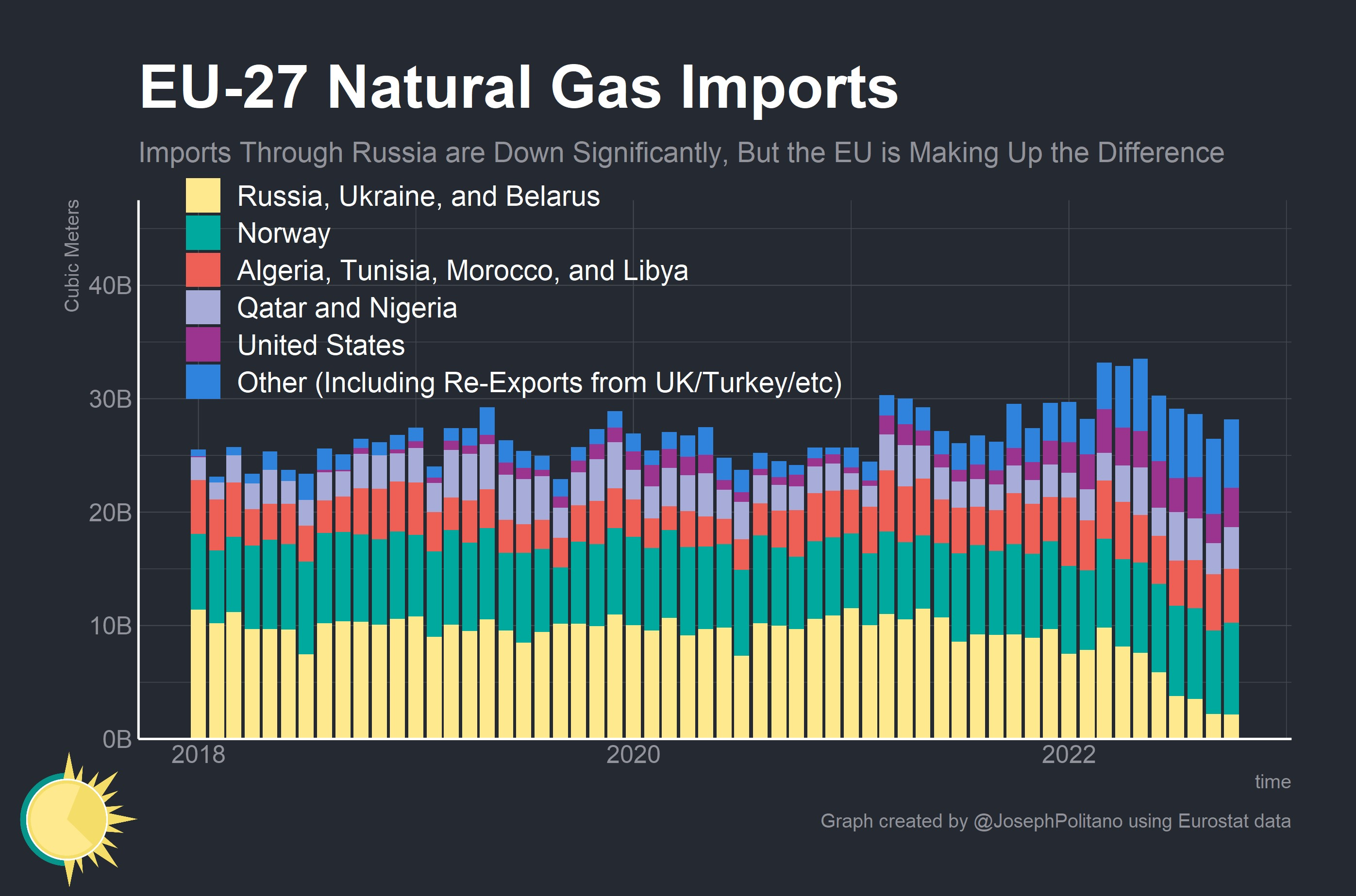 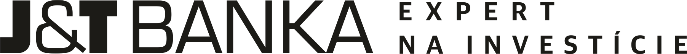 JEMNÉ (ALEBO ASPOŇ NIE PRÍLIŠ HRBOĽATÉ) ZOSADNUTIE
Odhady sa prestali (zásadne) zhoršovať
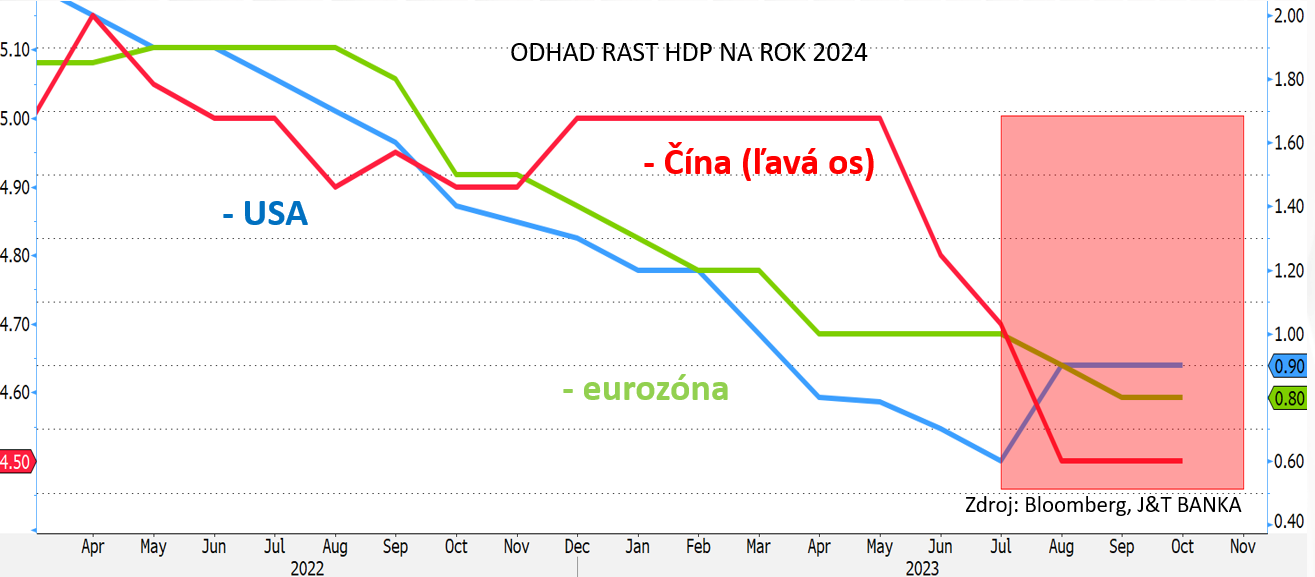 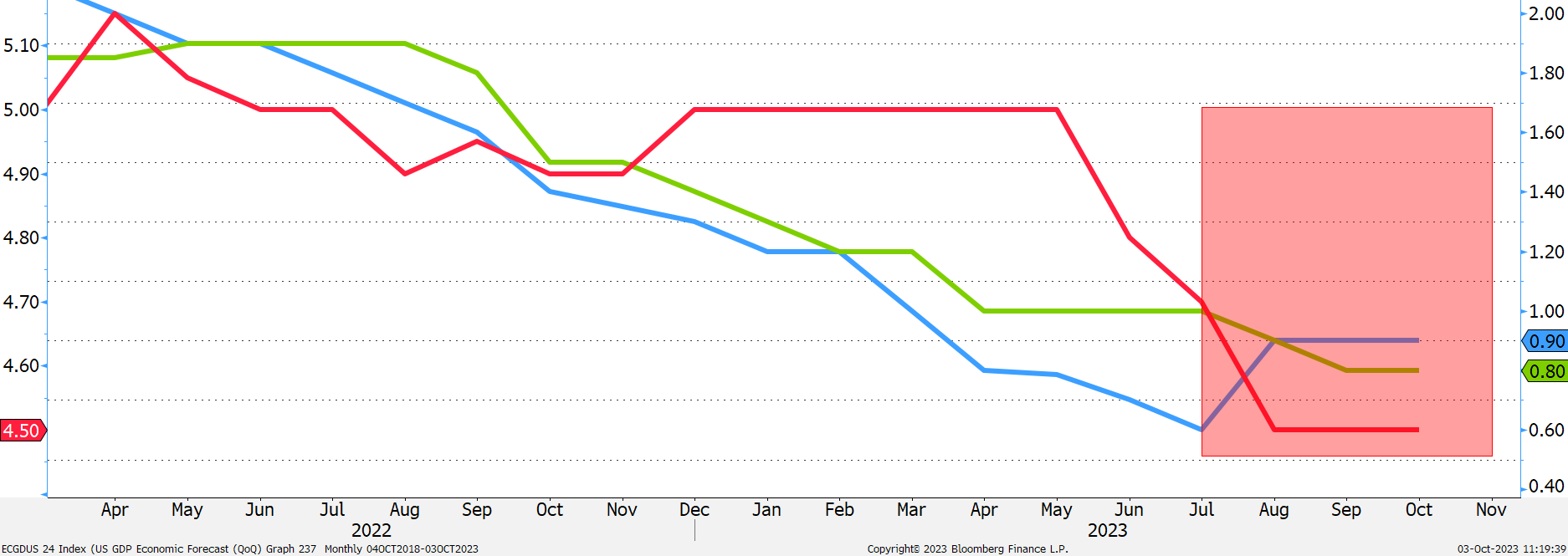 ODHAD RAST HDP NA ROK 2024
- Čína (ľavá os)
- USA
- eurozóna
Zdroj: Bloomberg, J&T BANKA
ODZNIEVAJÚ PROTIVERY LOGISTIKY A ENERGIÍ
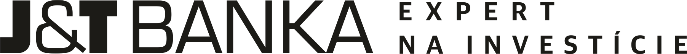 Lepšie fungujú dodávateľské reťazce
Normalizované ceny kontajnerovej dopravy
Pád cien energií
NY Fed Supply Chain Pressure Index
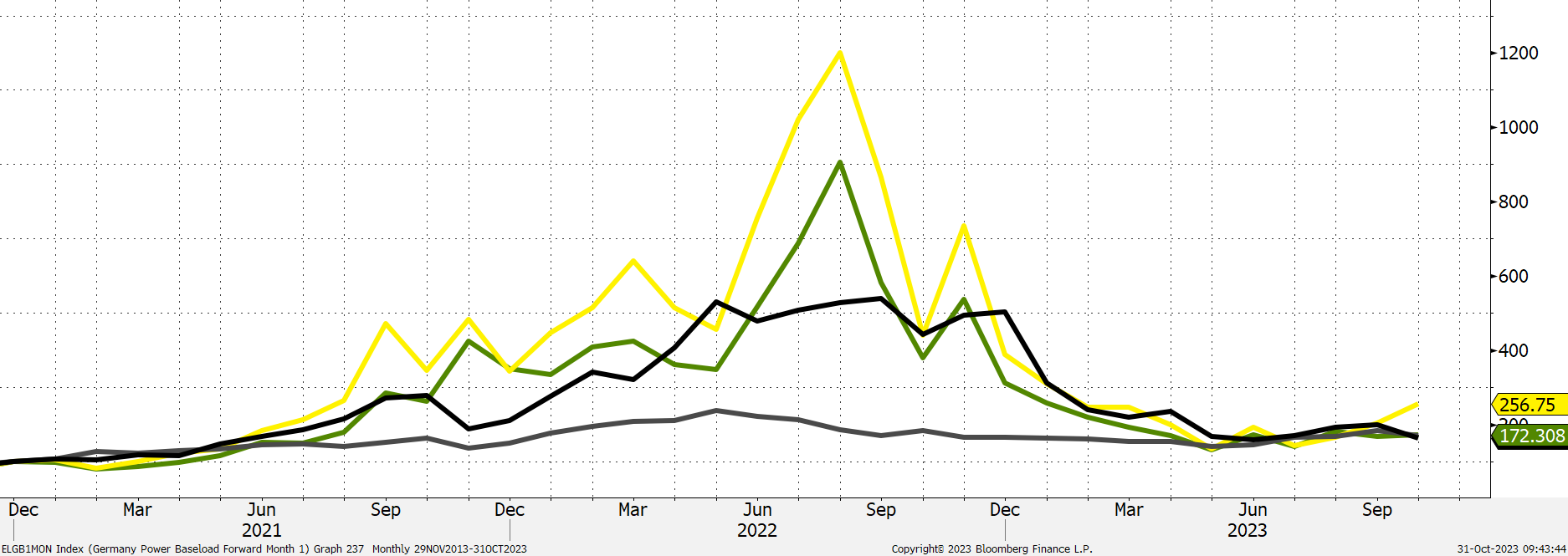 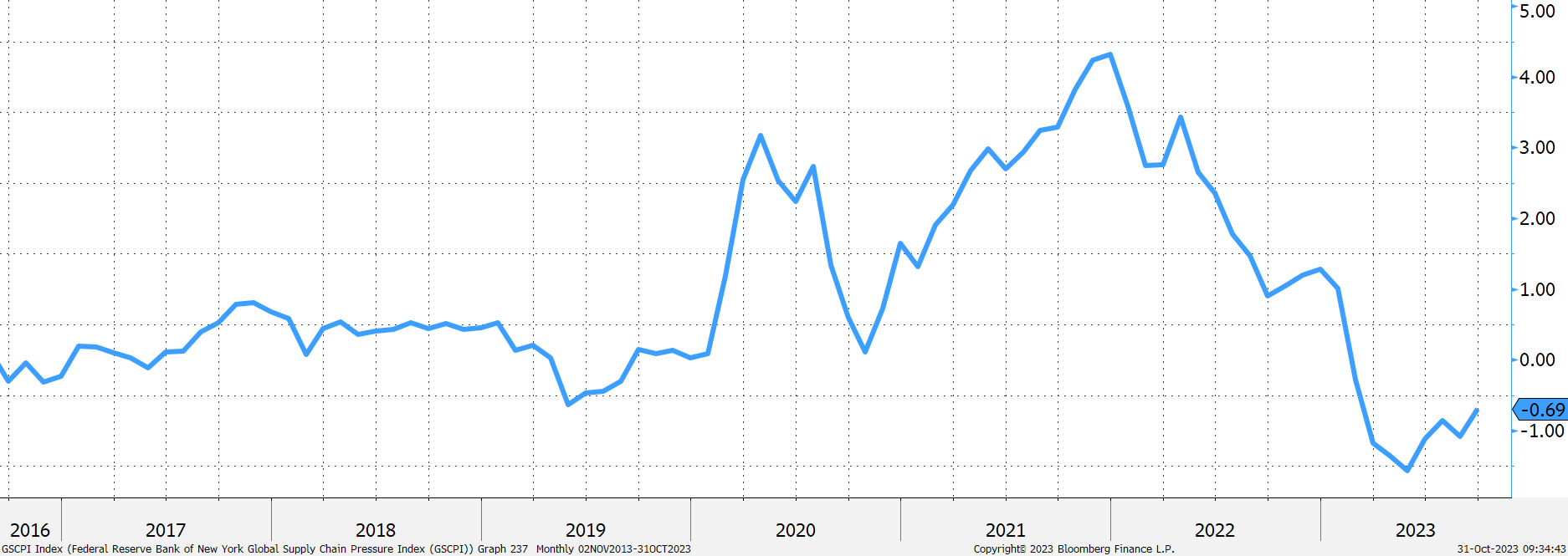 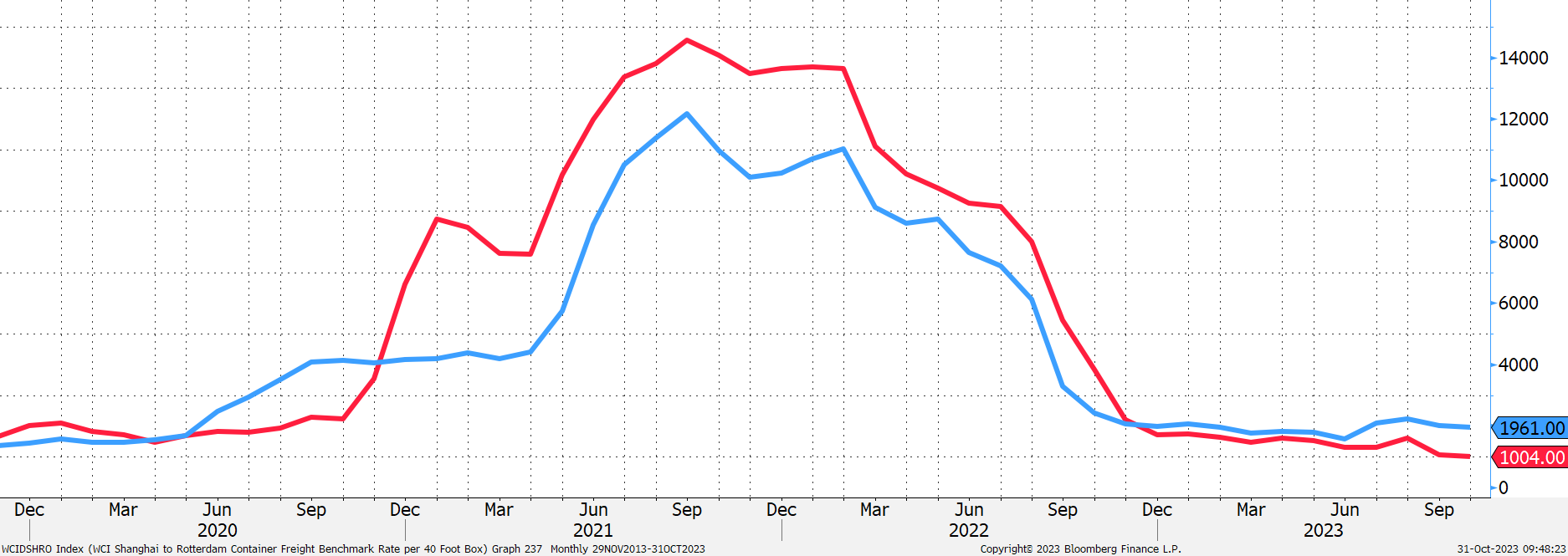 Ceny kontajnerovej prepravy
Ceny energetických komodít
Plyn (TTF)
Elektrina (Nemecko)
Uhlie
Šanghaj- Rotterdam
Šanghaj- Los Angeles
Ropa brent
MIERNE SPOMALENIE RASTU
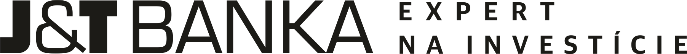 Oneskorený efekt reštriktívnej menovej politiky
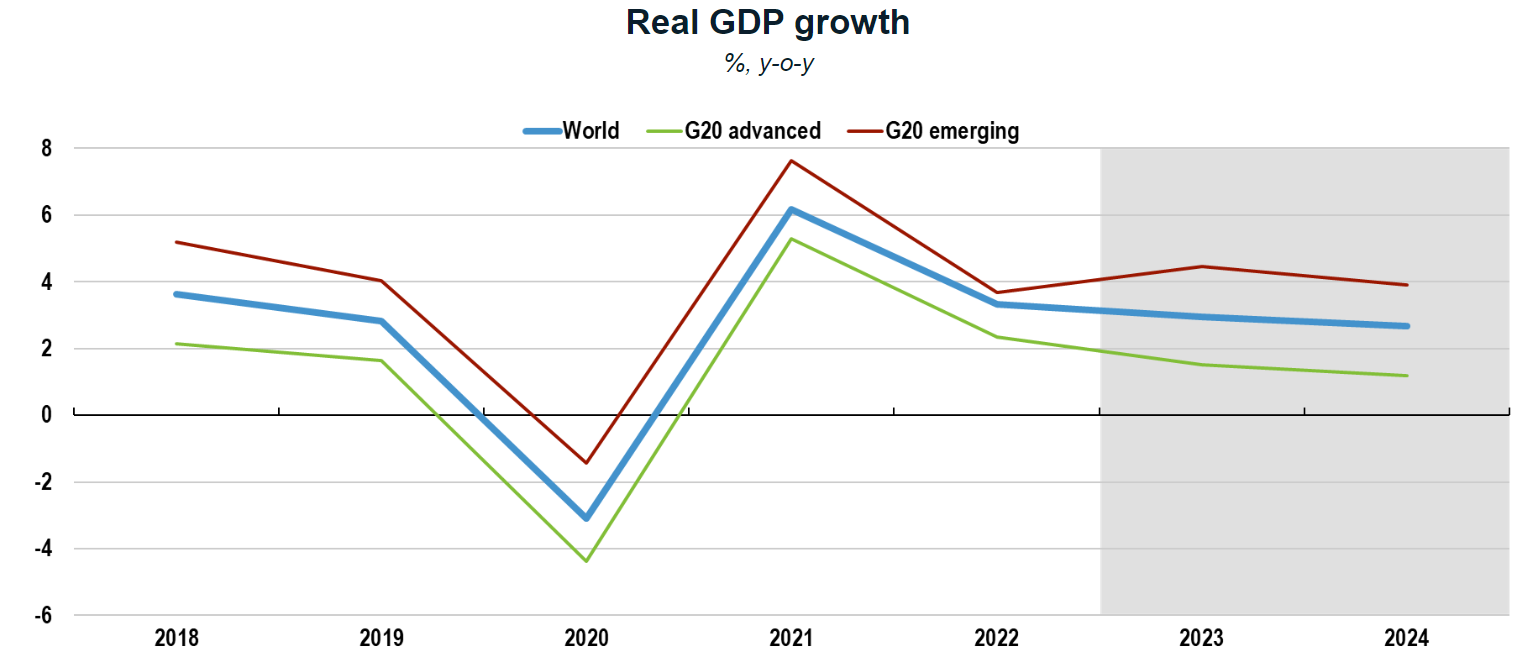 Zdroj: OECD outlook september 2023
MIERNE SPOMALENIE RASTU (2)
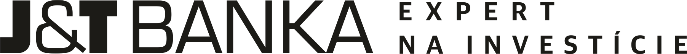 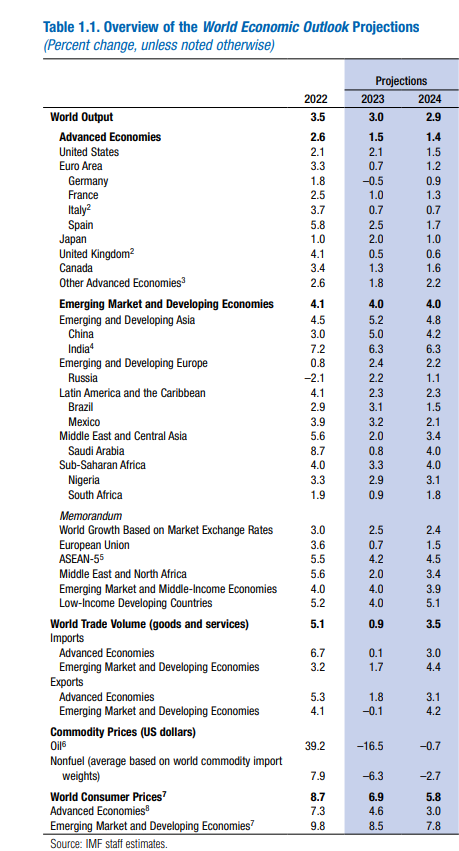 Rozvíjajúce sa krajiny Ázie podržia svetovú ekonomiku
Ústup inflácie, ktorá však ostane nad cieľom centrálnych bánk
Silné trhy práce
Zrýchlenie rastu svetového obchodu
Uvoľnenie menovej politiky a finančných podmienok
Absencia veľkých nerovnováh v svetovej ekonomike
TRHY PRÁCE CHLADNÚ POZVOĽNE
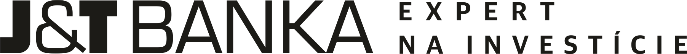 Bez evidencie, že by vznikala mzdovo- inflačné špirála
Priestor pre oživenie spotreby po obnove rastu reálnych disponibilných príjmov
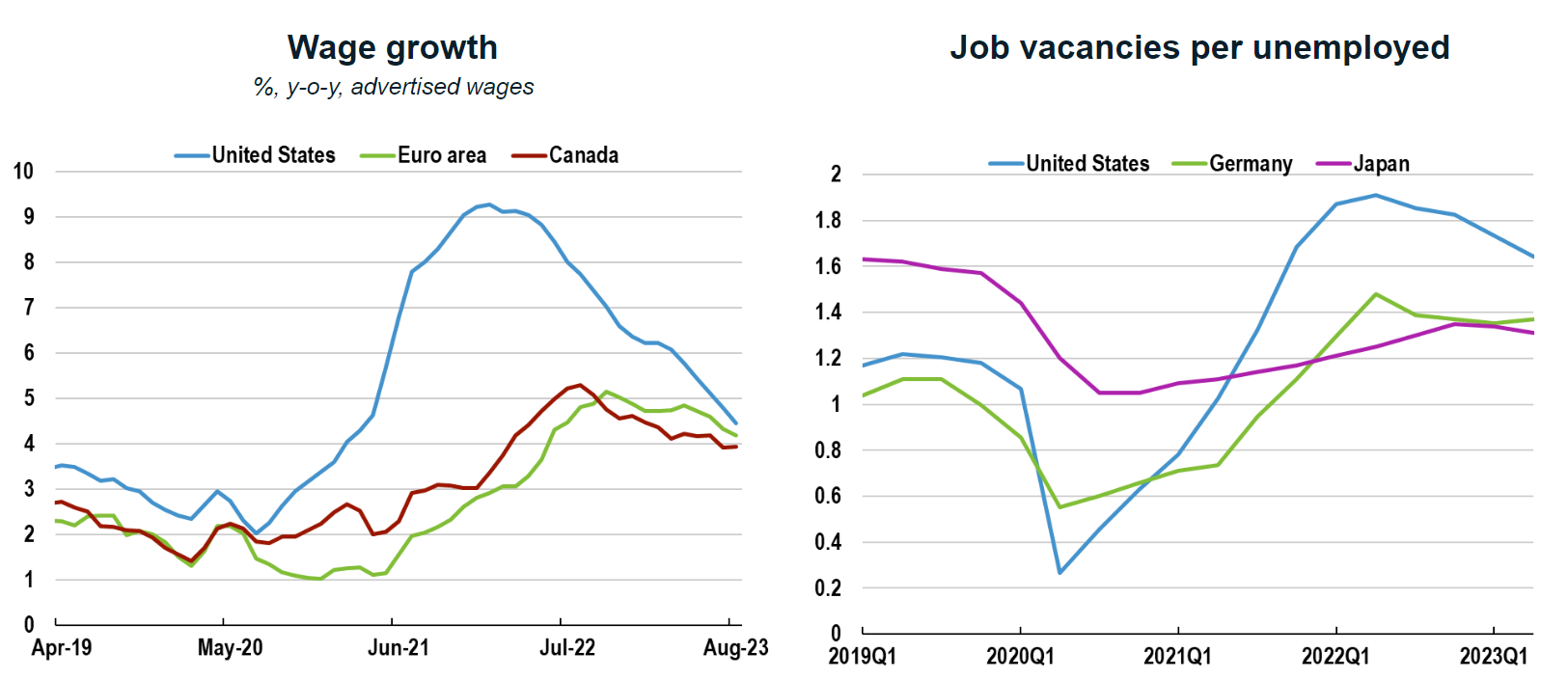 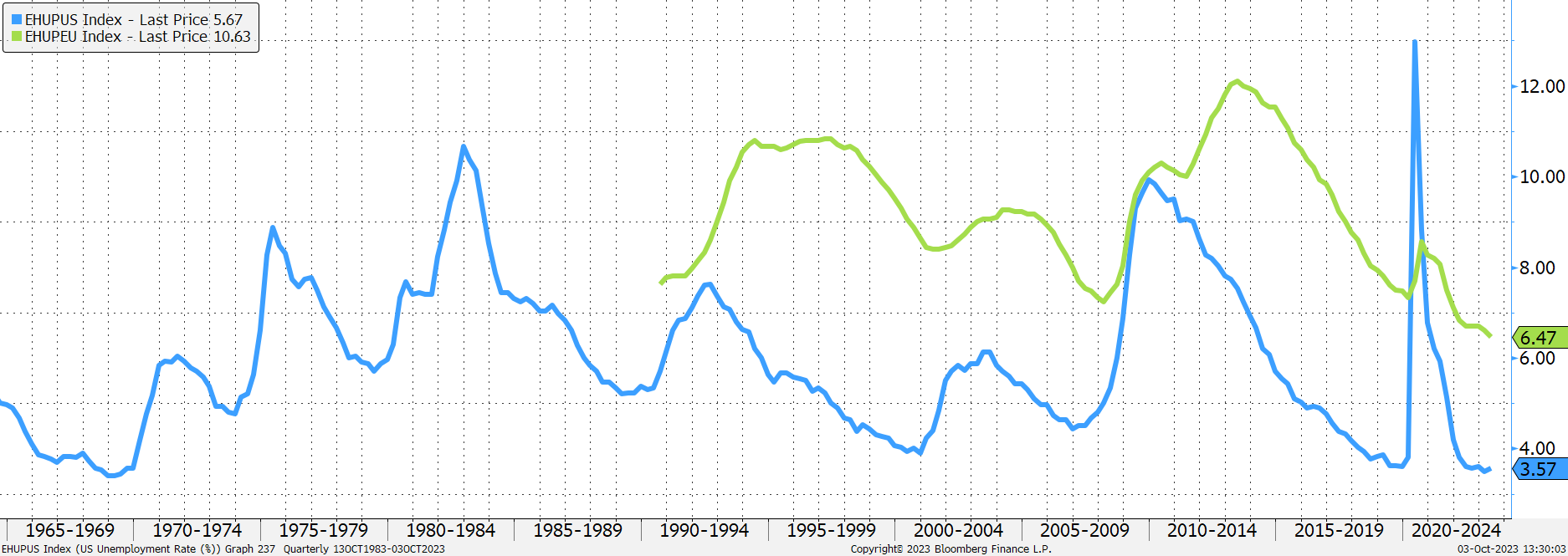 Miera nezamestnanosti eurozóna
Miera nezamestnanosti USA
Zdroj: OECD
Zdroj: OECD
Zdroj: J&T BANKA, Bloomberg
DISINFLAČNÝ TREND POKRAČUJE
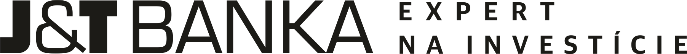 Priestor pre ukončenie cyklu sprísňovania menových politík
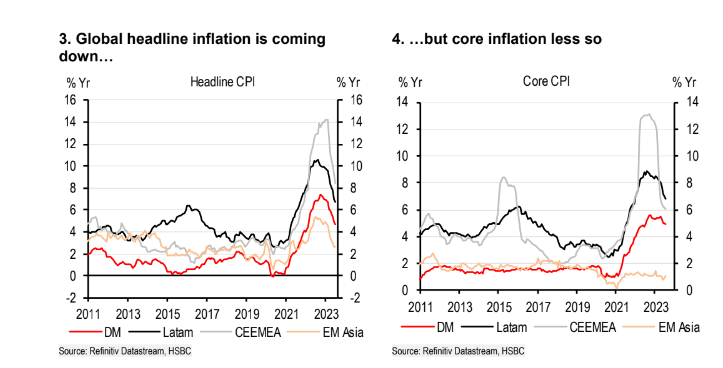 A MAL BY POKRAČOVAŤ AJ NAĎALEJ
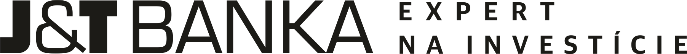 Návrat na cieľové 2 percentá nebude jednoduchý (komodity, báza)
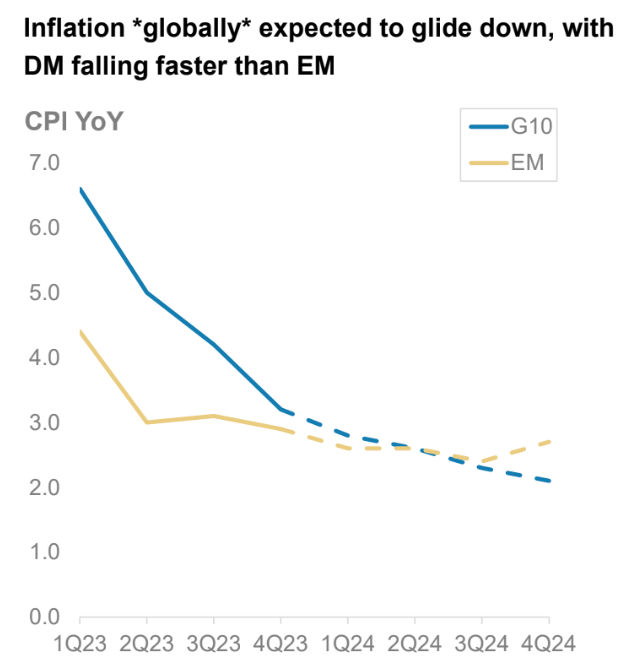 Zdroj: Morgan Stanley
RIZIKO ZASEKNUTIA INFLÁCIE
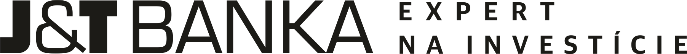 Energie a potraviny môžu spôsobiť volatilitu inflácie
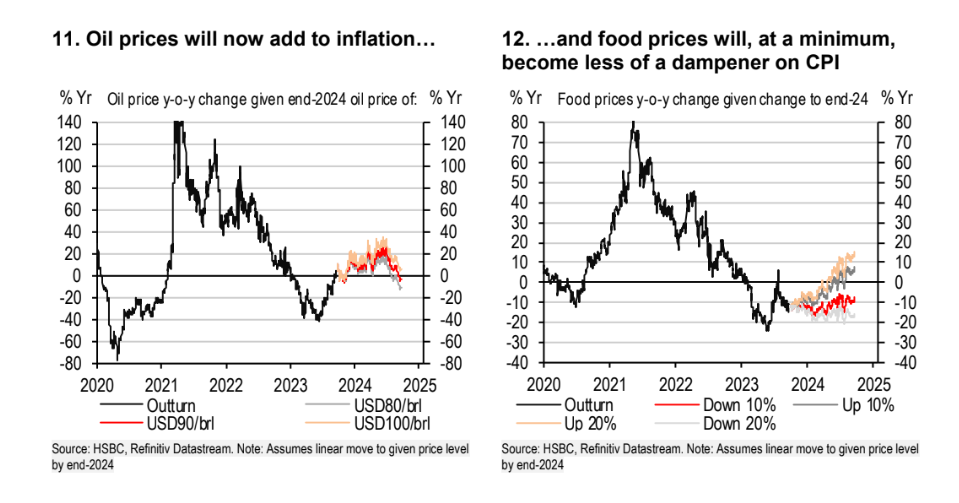 SLUŽBY VIAC „LEPKAVÉ“ AKO TOVARY
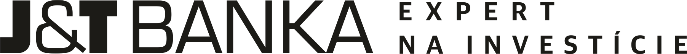 Pre silné trhy práce
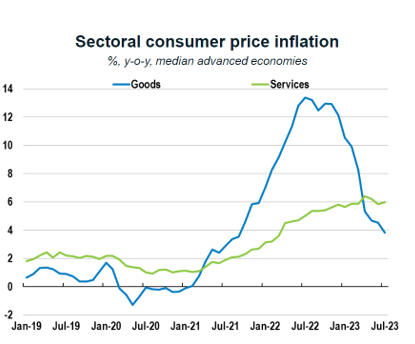 Zdroj: OECD
SPRÍSŇOVANIE MENOVEJ POLITIKY KULMINUJE
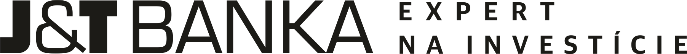 Na znižovanie sadzieb si však na Západe ešte  nejaký čas počkáme
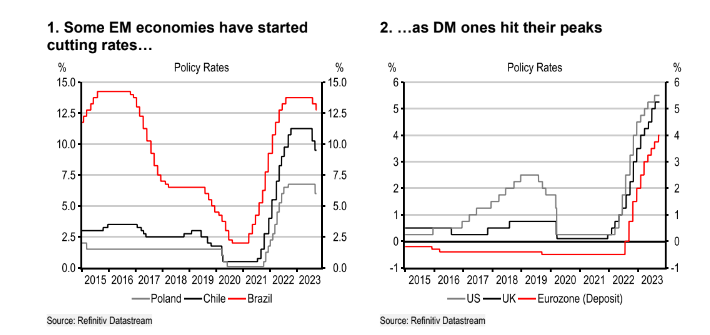 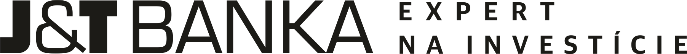 UVOĽŇOVANIE MENOVEJ POLITIKY NA ZÁPADE OD LETA 2024
Trh kalkuluje dnes s necelými troma „cutmi“ Fedu do konca roka 2024 z úrovni 5,75/5,50%
Trh predpokladá 1,5 „cutu“ ECB do konca roka 2024 z úrovni 4,00%
Očakávania derivátového trhu sa ešte budú (ako vždy) meniť- podcenenie „higher for longer“?
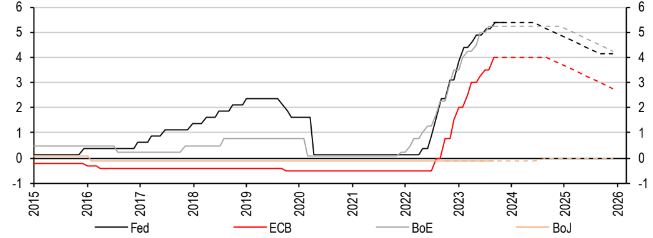 Zdroj: HSBC
NASTAVENIE VŠAK OSTANE PRÍSNE
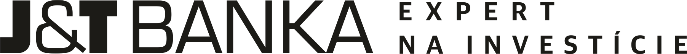 Rozlúčme sa s expanzívnou menovou politikou
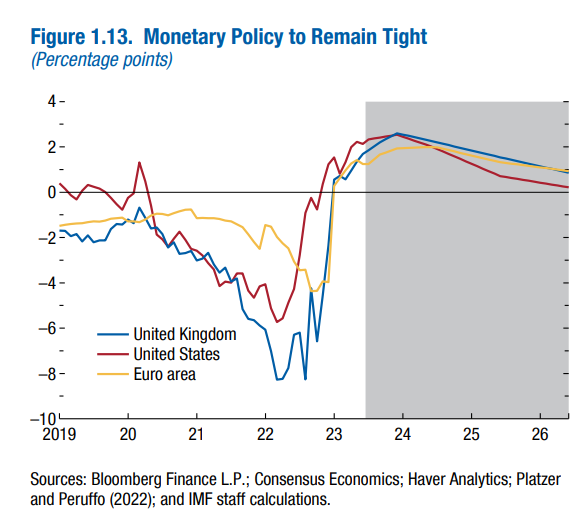 NÁLADA SA ZHORŠUJE, NO ZREJME LEN DOČASNE
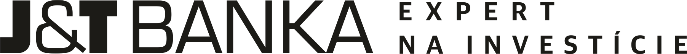 Prísnejšia menová politika, problémy čínskeho realitného trhu si vyberú svoju daň
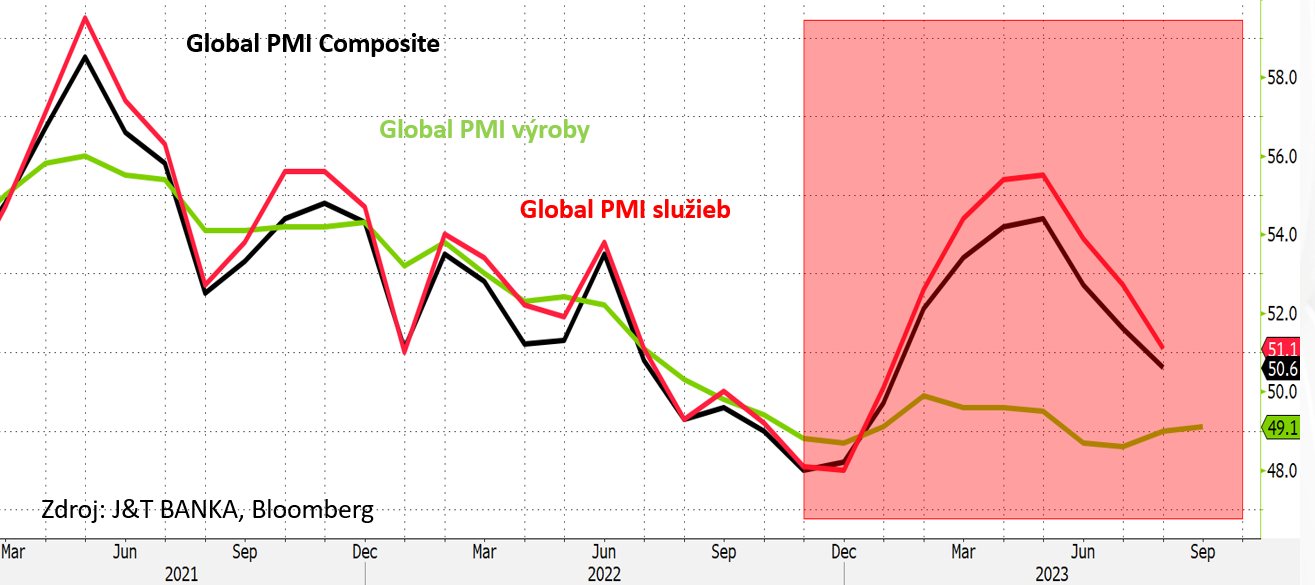 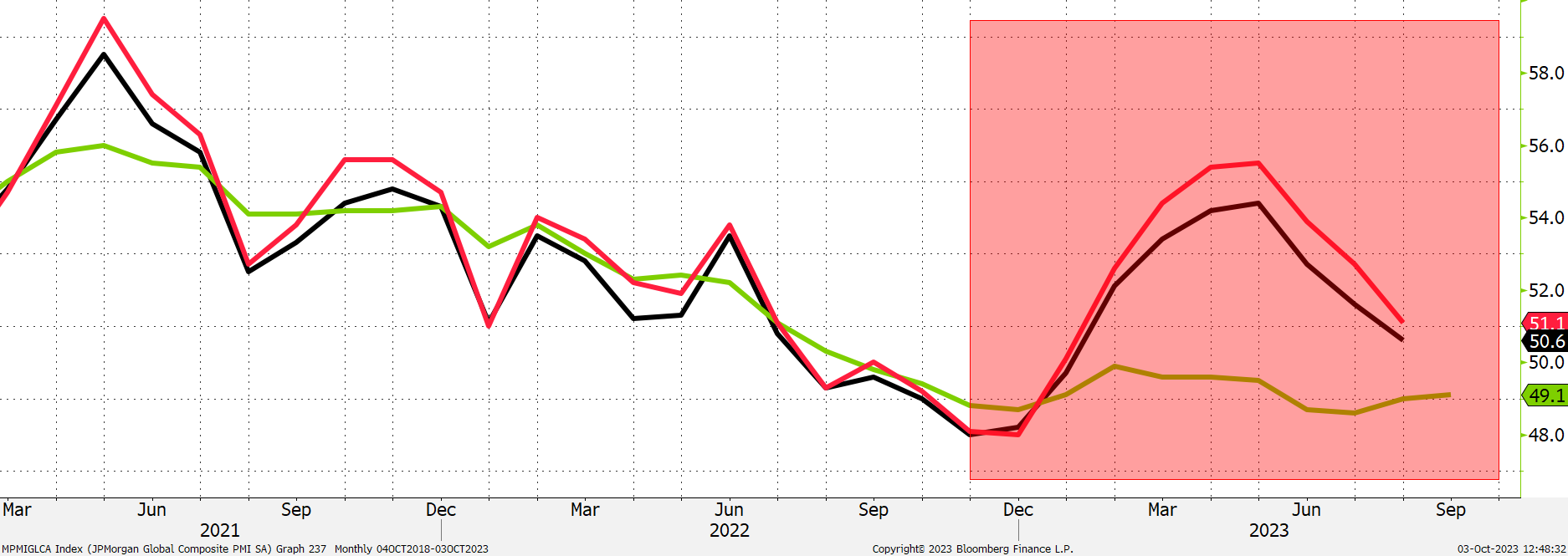 Global PMI Composite
Global PMI výroby
Global PMI služieb
Zdroj: J&T BANKA, Bloomberg
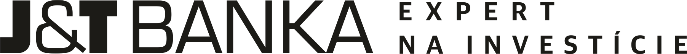 NEGATÍVNY A SPOMAĽUJÚCI SA CYKLICKÝ UKAZOVATEĽ
Stále zvýšené riziko recesie
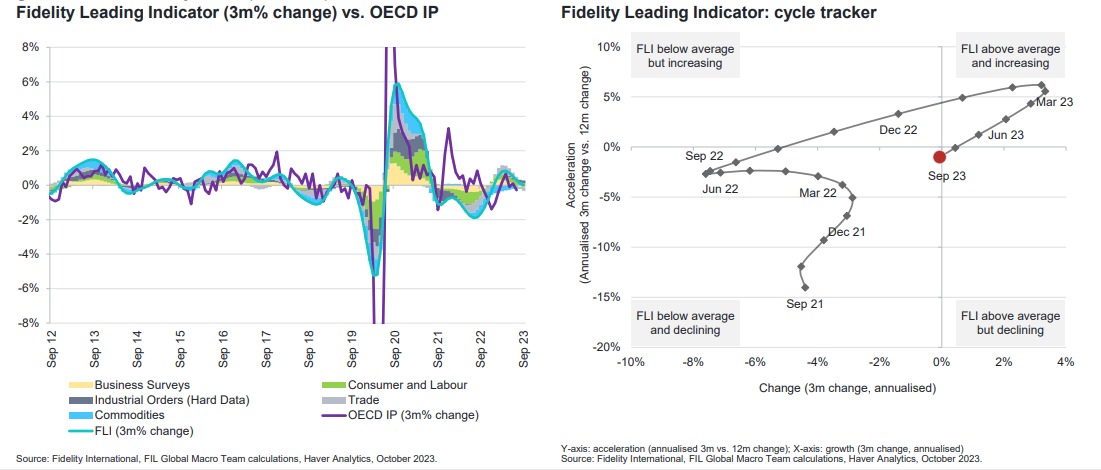 AMERICKÁ EKONOMIKA V LEPŠEJ KONDÍCII AKO EUROZÓNA
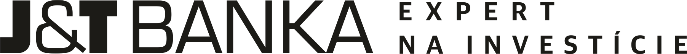 Silný americký spotrebiteľ, kým európsky priemysel v recesii
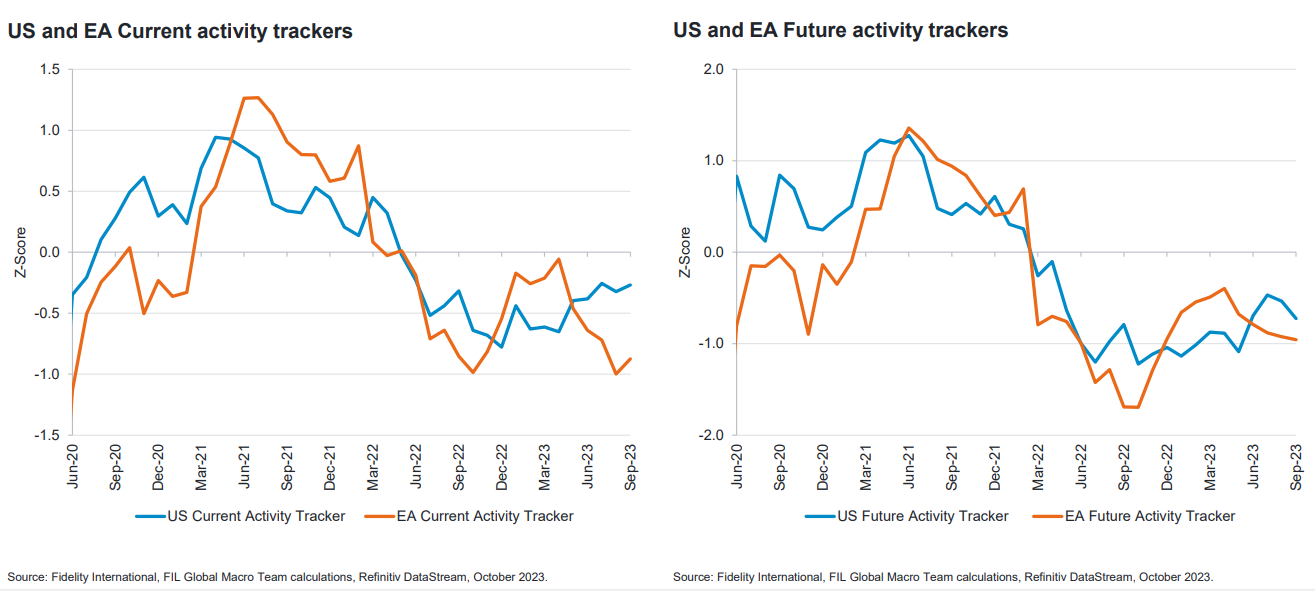 SPRÍSŇUJÚCE SA FINANČNÉ PODMIENKY
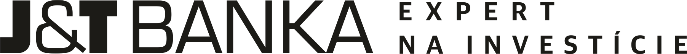 Najmä v ostatných mesiacoch
V eurozóne najprísnejšie od finančnej krízy 2008/9 (variabilne sadzby, bankové financovanie)
Zvyšujúce sa protivetry pre ekonomický rast
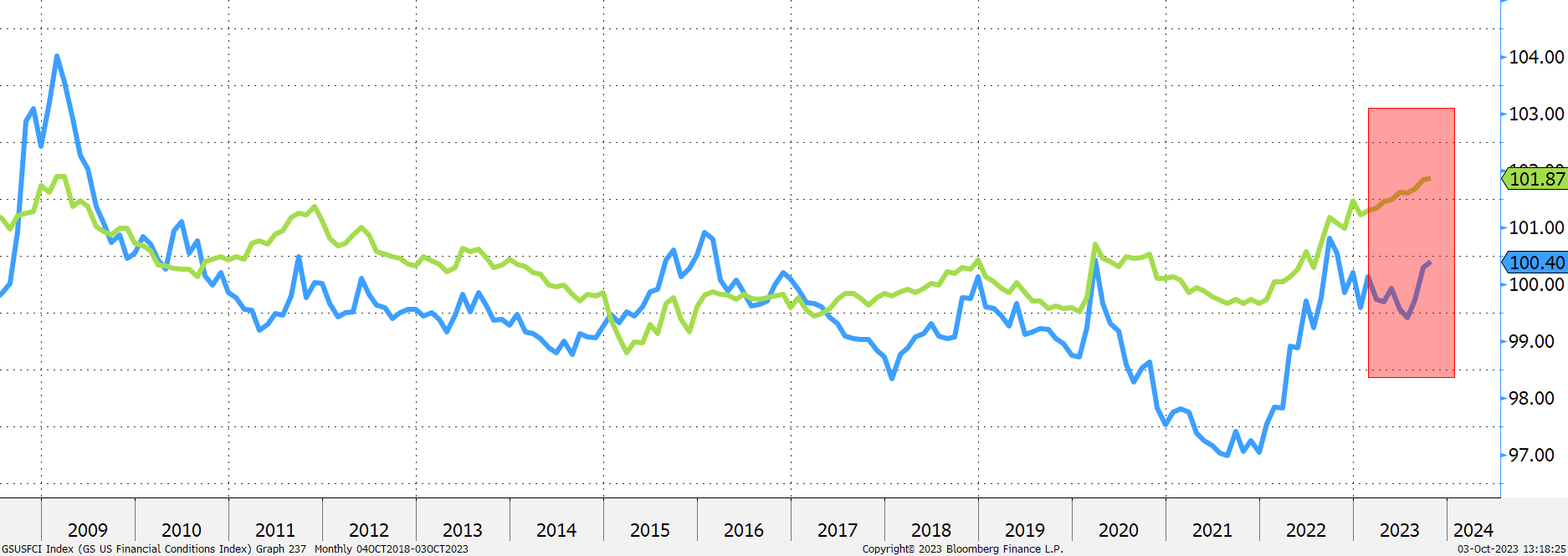 eurozóna
USA
Zdroj: J&T BANKA, Bloomberg
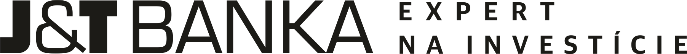 TRANSMISIA SPRÍSŇOVANIA MENOVEJ POLITIKY
Rýchlejšia v eurozóne: bankové financovanie, variabilné sadzby
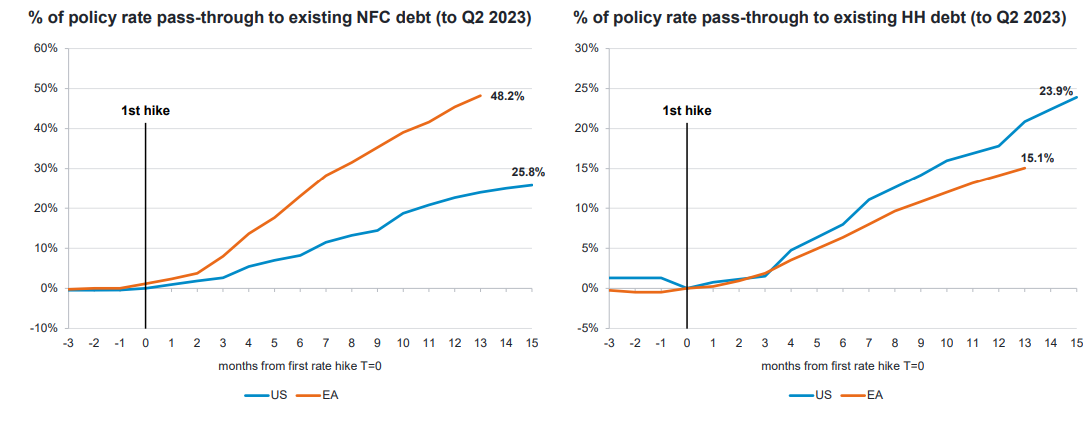 Zdroj: Fidelity
SPRÍSNENIE ÚVEROVÝCH ŠTANDARDOV
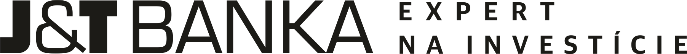 S poklesom dopytu po úveroch
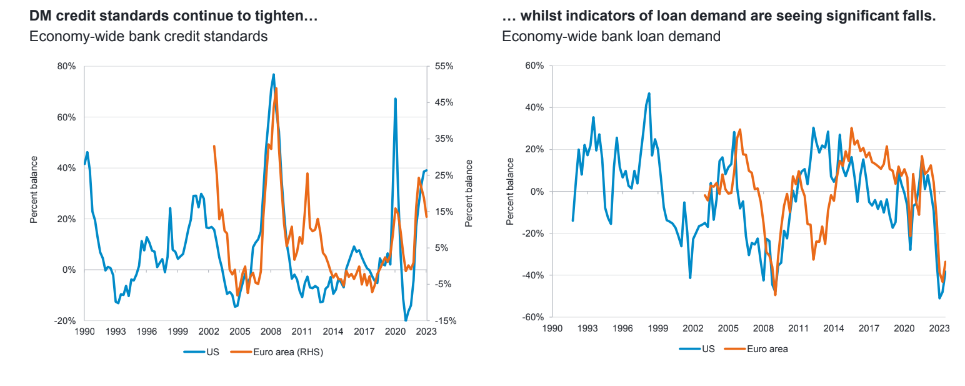 Zdroj: Fidelity
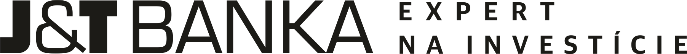 ZÁPORNÝ ÚVEROVÝ IMPULZ
No nemožno hovoriť o (úplne) zamrznutom úverovom trhu
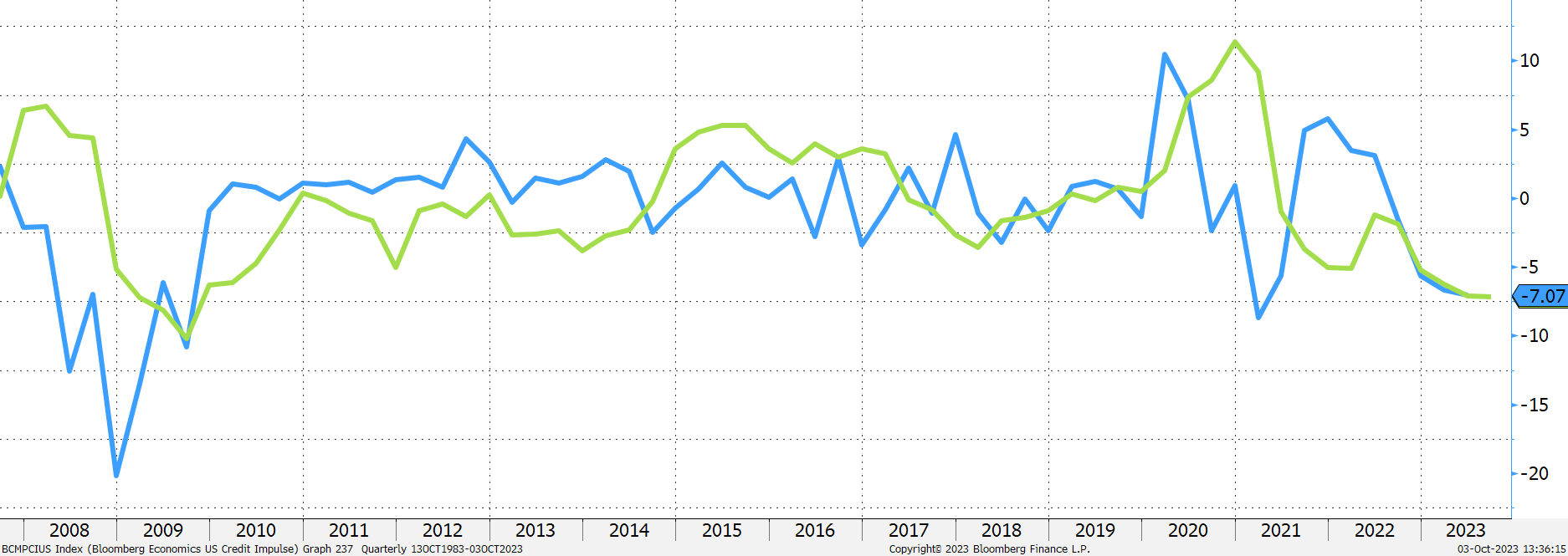 eurozóna
eurozóna
USA
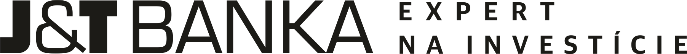 A ČÍNA SA HLÁSI O SLOVO
Spolu so sprísnenými menovými podmienkami
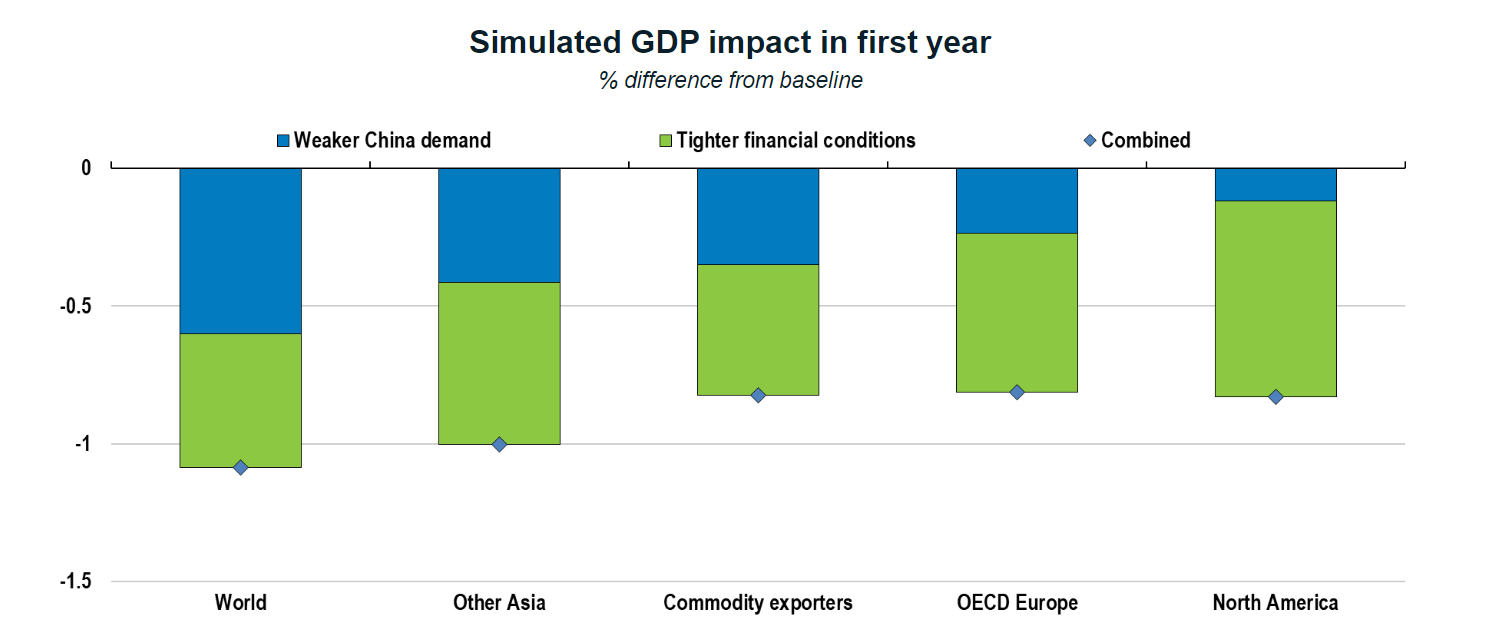 Zdroj: OECD
PRAVDEPODOBNOSŤ RECESIE KLESÁ
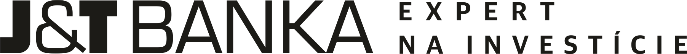 No ostáva nadpriemerne vysoká
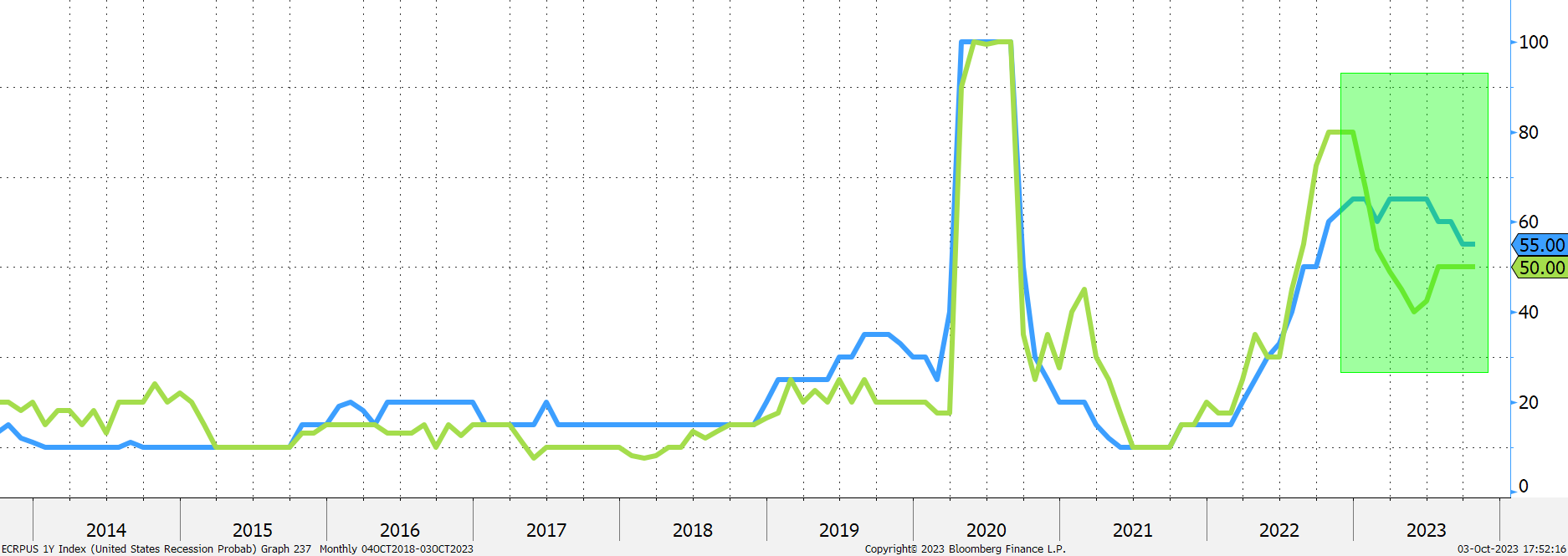 eurozóna
USA
Zdroj: J&T BANKA, Bloomberg
ALTERNATÍVNE UKAZOVATELE PRAVDEPODOBNOSTI RECESIE
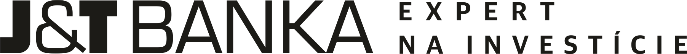 Nižšia ako pred rokom
Výkričníkom sú invertované výnosové krivky (a „odinvertovávanie“)
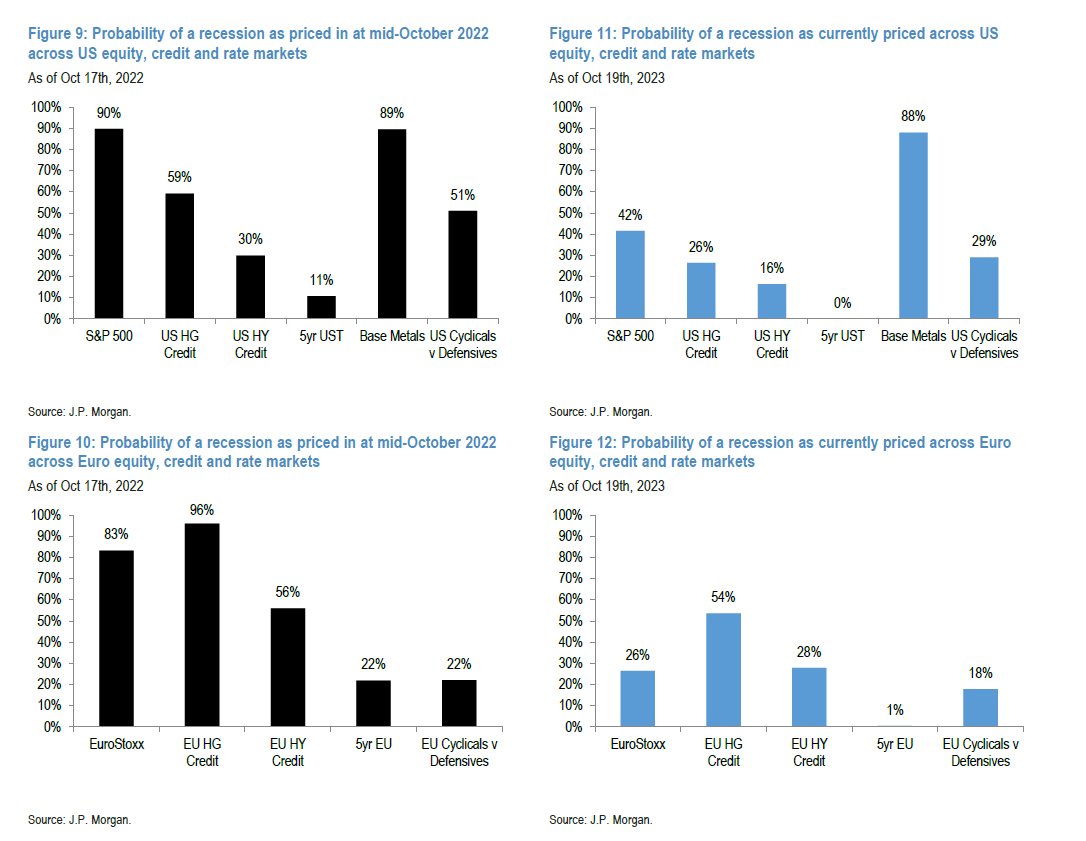 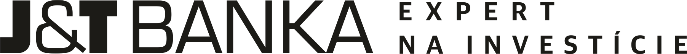 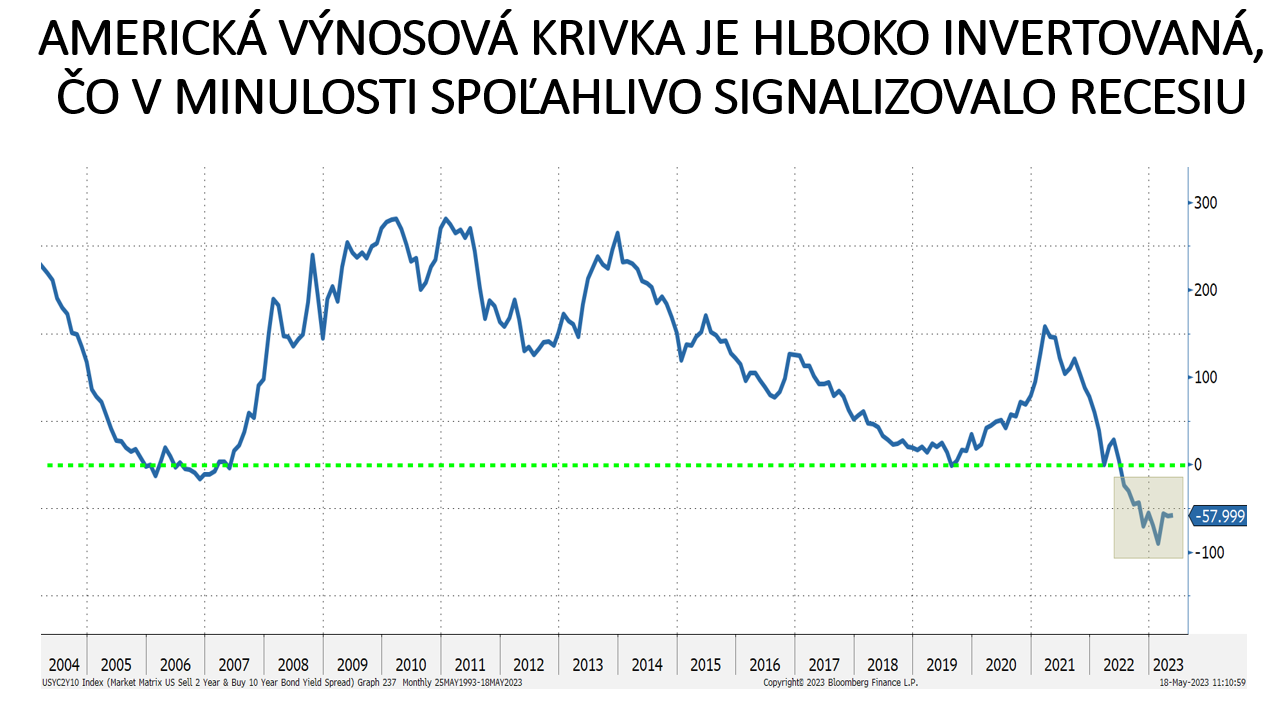 Zdroj: J&T BANKA, Bloomberg
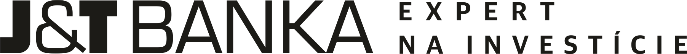 JE TO DNES INAK?
Pri zvyšovaní úrokových sadzieb sa v minulosti vždy „niečo“ zlomilo
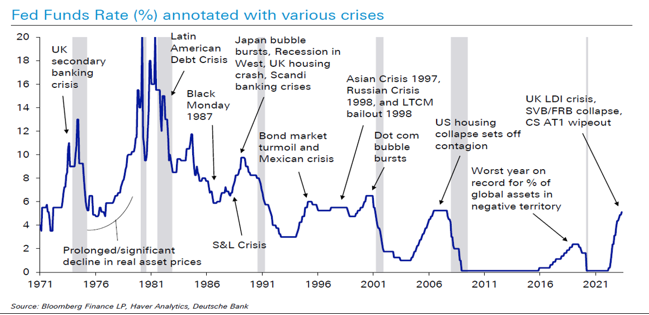 REÁLNE SADZBY NAD NEUTRÁLNOU ÚROVŇOU
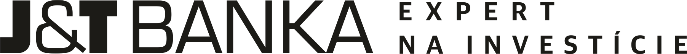 Najviac utiahnutá menová politika Fedu od 80. rokov 20. storočia
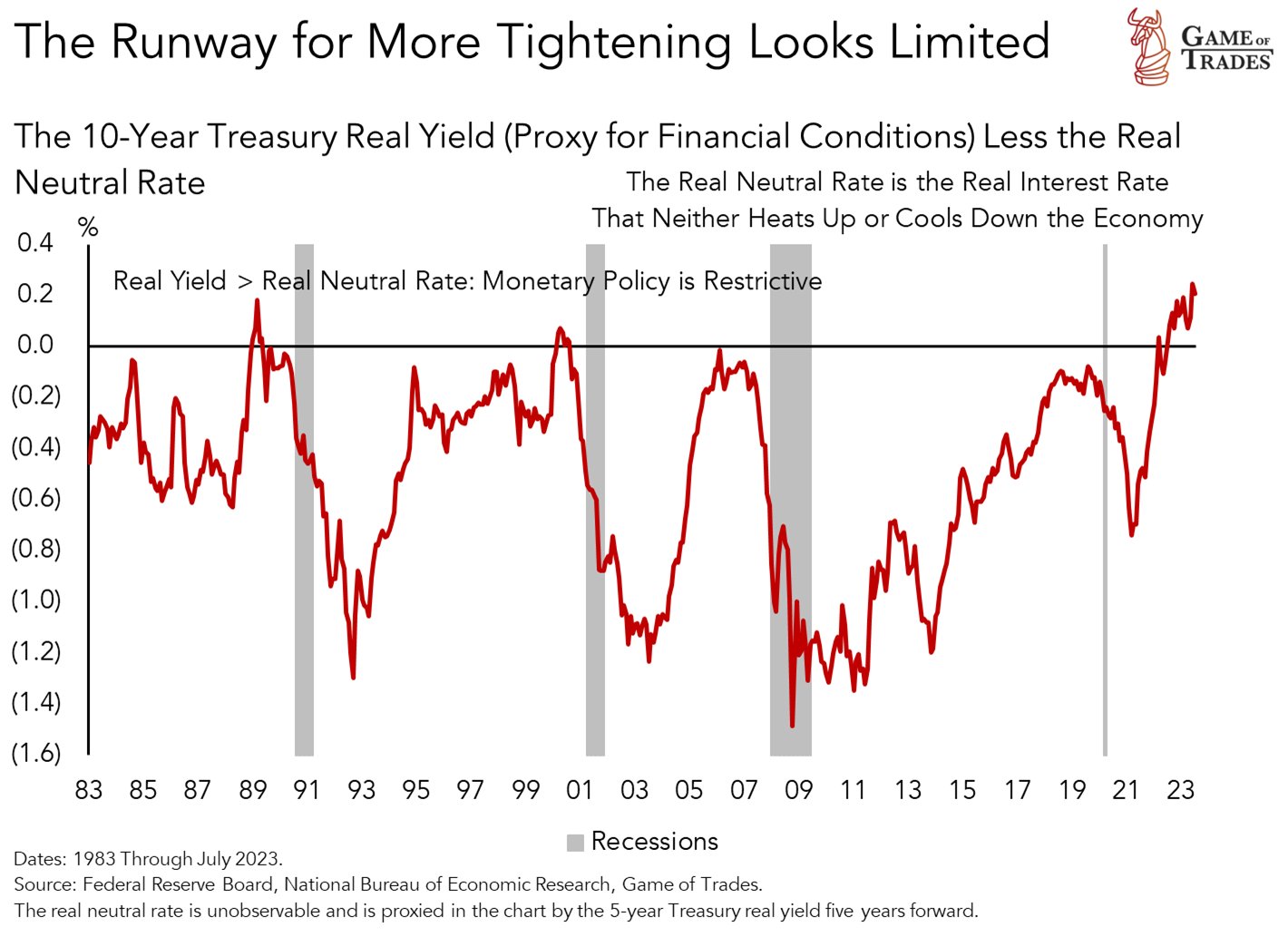 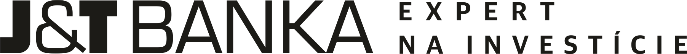 FINANČNÉ TRHY 2023 A VÝHLAD
SUMÁR ROKA 2023 (YTD)
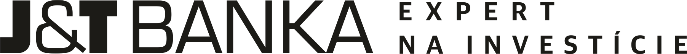 Najväčší lúzri roka 2022 sa odrážali
Väčšina dlhopisových tried, hodnotových akcií a small capov naďalej pod tlakom
Komodity okolo nuly
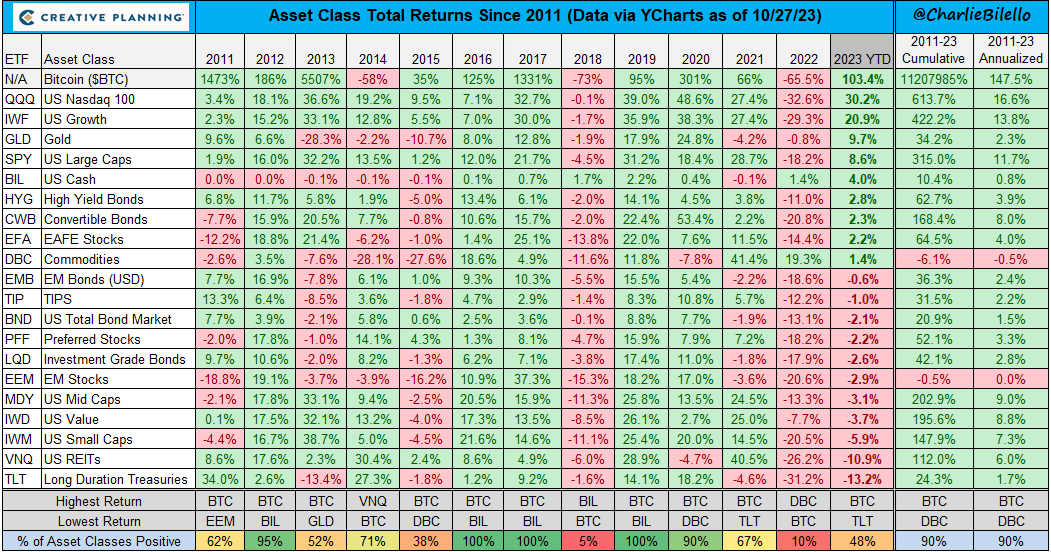 AKCIOVÉ TRHY 2023
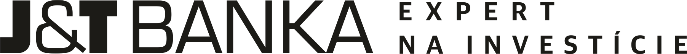 Akcelerácia rastu svetovej ekonomiky
Boom AI s rastom valuácii
Optimizmus okolo skorého uvoľnenia menovej politiky (od leta vytriezvenie)
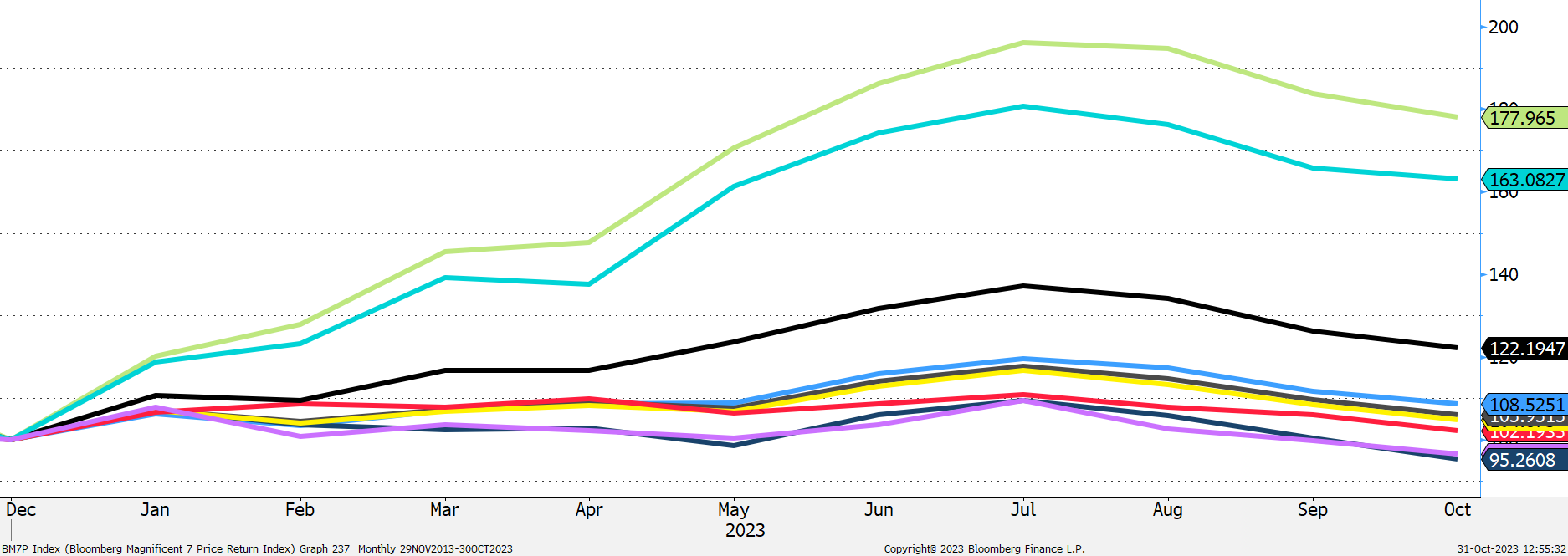 Magnificient 7
NYSE FANG+
NASDASQ COMPOSITE
S&P 500
S&P 500 EW
MSCI World
MSCI AC
31/12/2022 BÁZA
STOXX 600
MSCI EM
Zdroj: J&T BANKA, Bloomberg
DLHOPISOVÉ TRHY 2023
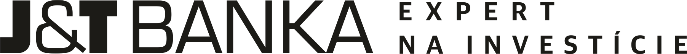 „higher for longer + vyššia term premium od leta
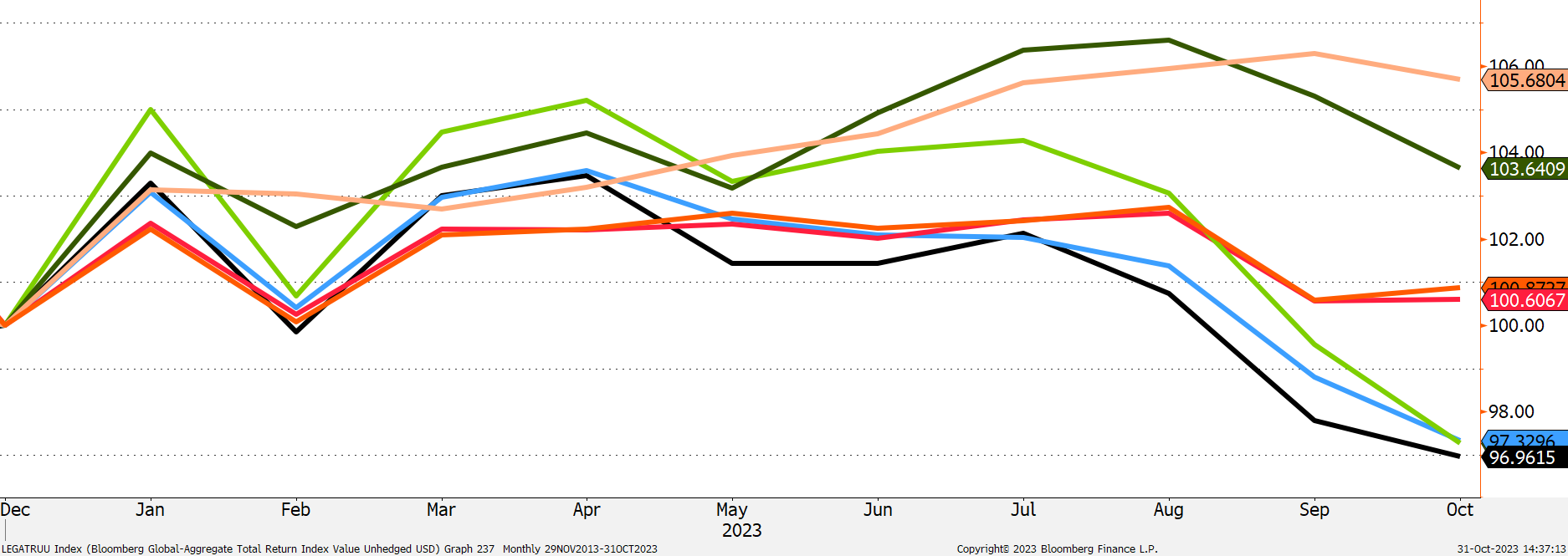 Euro HY
US HY
US IG
Euro IG
US Aggregate
Euro Aggregate
31/12/2022 BÁZA
Global Aggregate
Zdroj: J&T BANKA, Bloomberg
KOMODITNÉ TRHY 2023
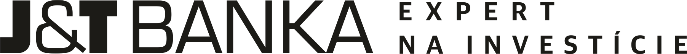 Plyn a elektrina s  výrazným poklesom
Zlato v pluse len pre Blízky východ
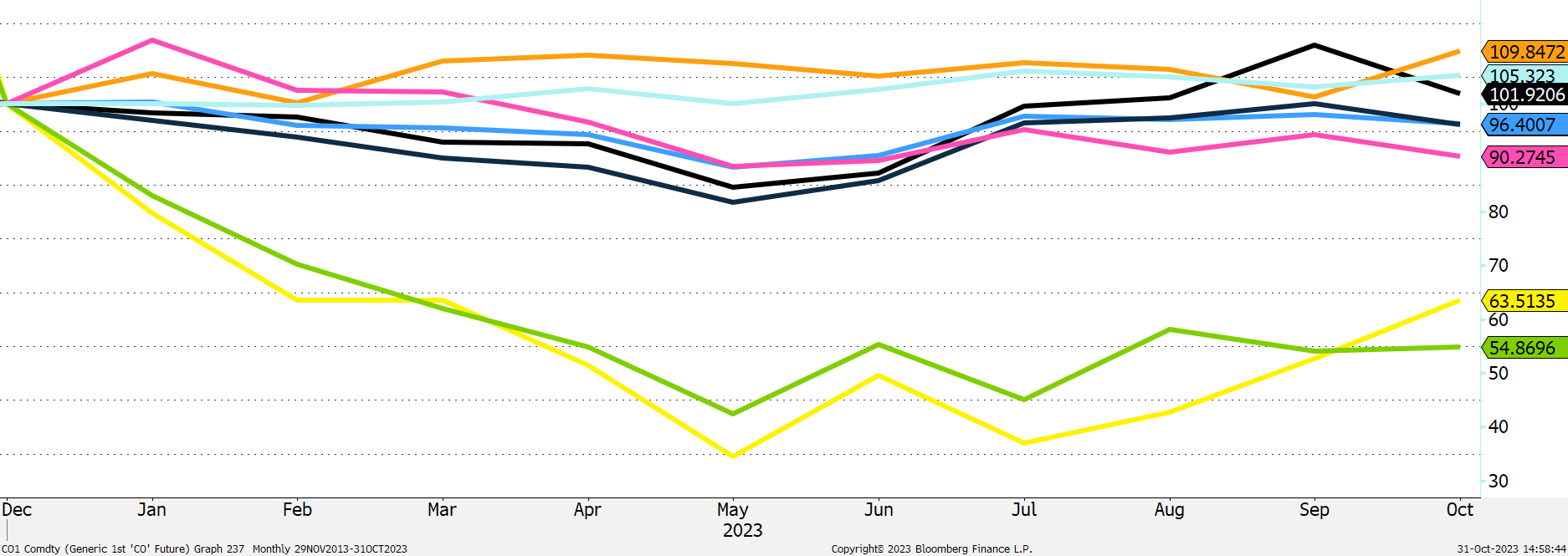 Ropa brent
Zlato
Agrokomodity
Priemyselné kovy
Energie
DB Commodity index
Elektrina (Nemecko)
Plyn (TTF)
31/12/2022 BÁZA
Zdroj: J&T BANKA, Bloomberg
ČO ČAKAŤ PO POSLEDNOM „HIKU“?
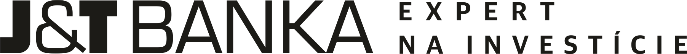 V priemere rast akcií, cien dlhopisov, ropy, aj dolára
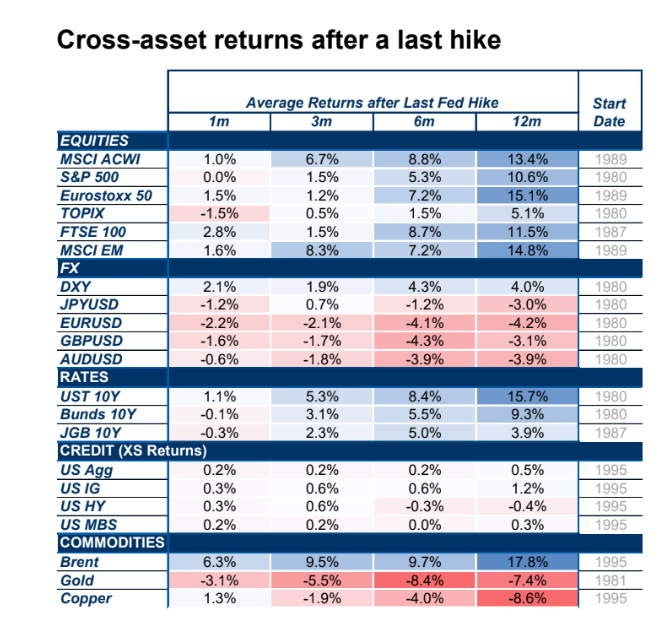 Zdroj: Morgan Stanley
ZÁVISIEŤ BUDE NA POHYBE VÝNOSOVEJ KRIVKY
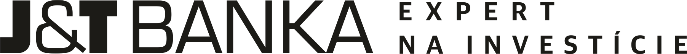 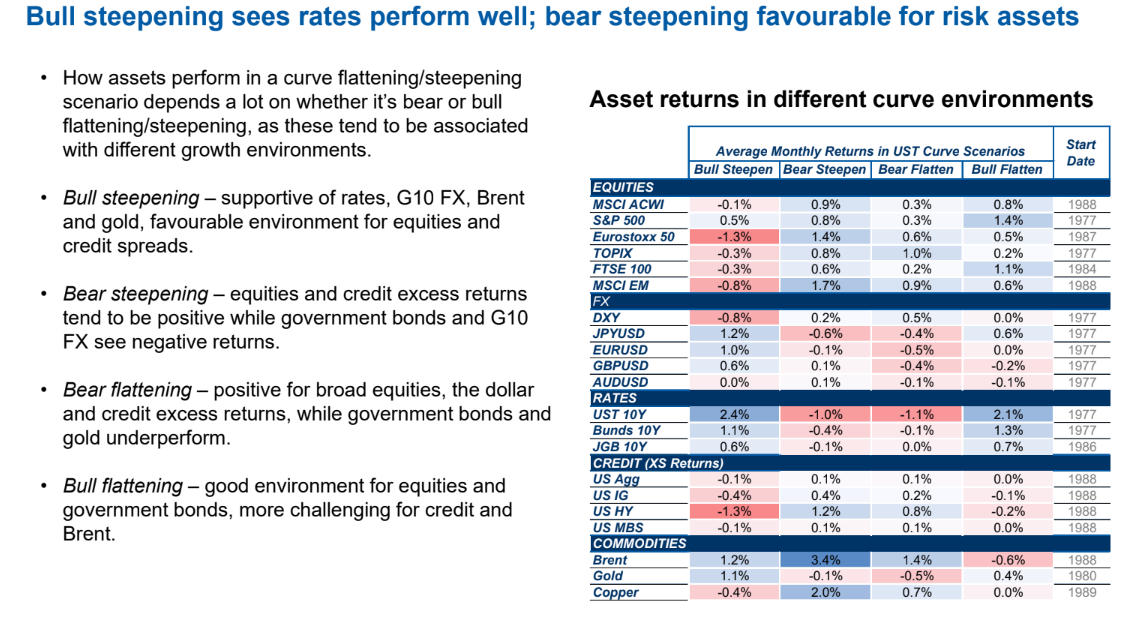 Zdroj: Morgan Stanley
DO ÚVAHY JE POTREBNÉ ZOBRAŤ AJ VALUÁCIE
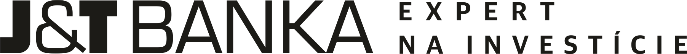 Wall Street s bohatým ocenením
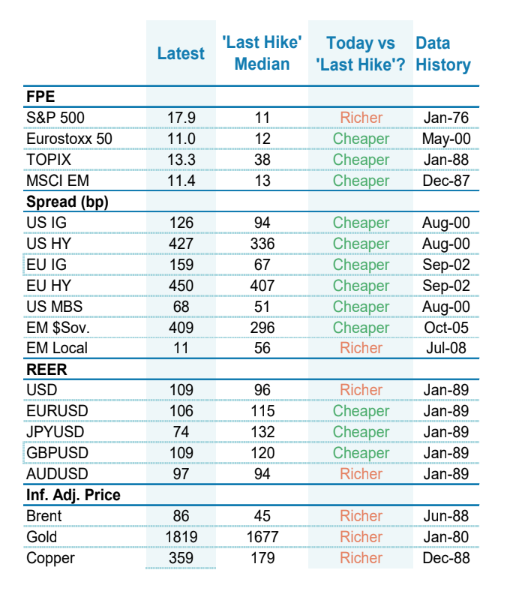 Zdroj: Morgan Stanley
WALL STREET STÁLE BOHATO OCENENÁ
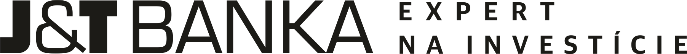 Väčší potenciál mimo USA (alebo aspoň mimo Magnificient 7)
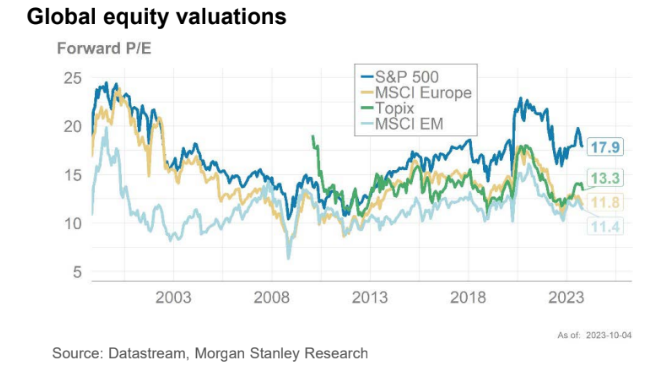 NA VÝNOSOVEJ KRIVKE ZÁLEŽÍ
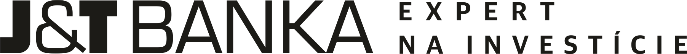 Pri inverzii (súčasný prípad) slabý priestor pre odraz akcií
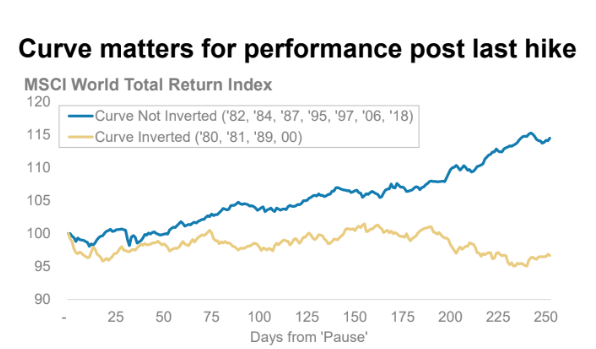 Zdroj: Morgan Stanley
AKCIOVÉ TRHY ODPOJENÉ OD BILANCIÍ CB
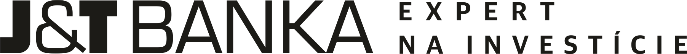 Umelá inteligencia ich drží na vyšších úrovniach
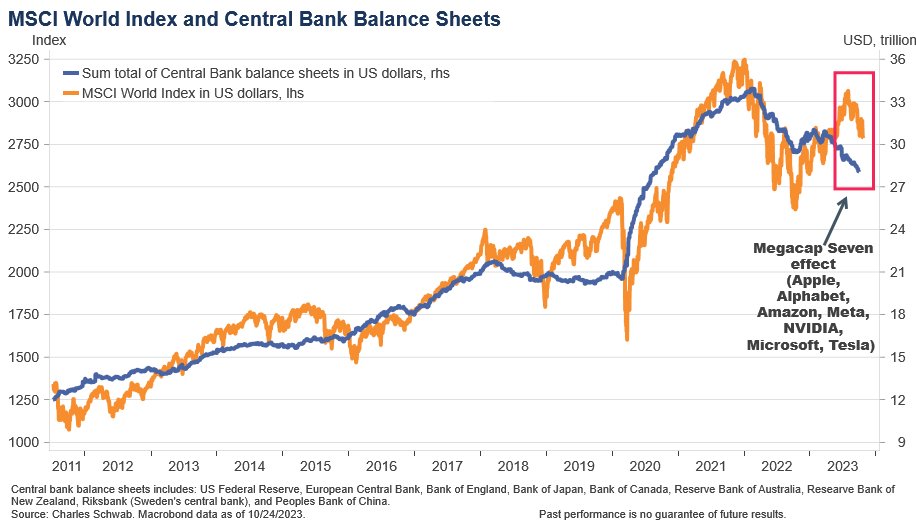 VALUÁCIE S&P 500 SÍCE POD 10- ROČNÝM PRIEMEROM
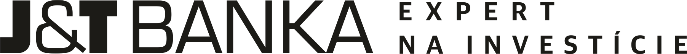 No stále bohaté
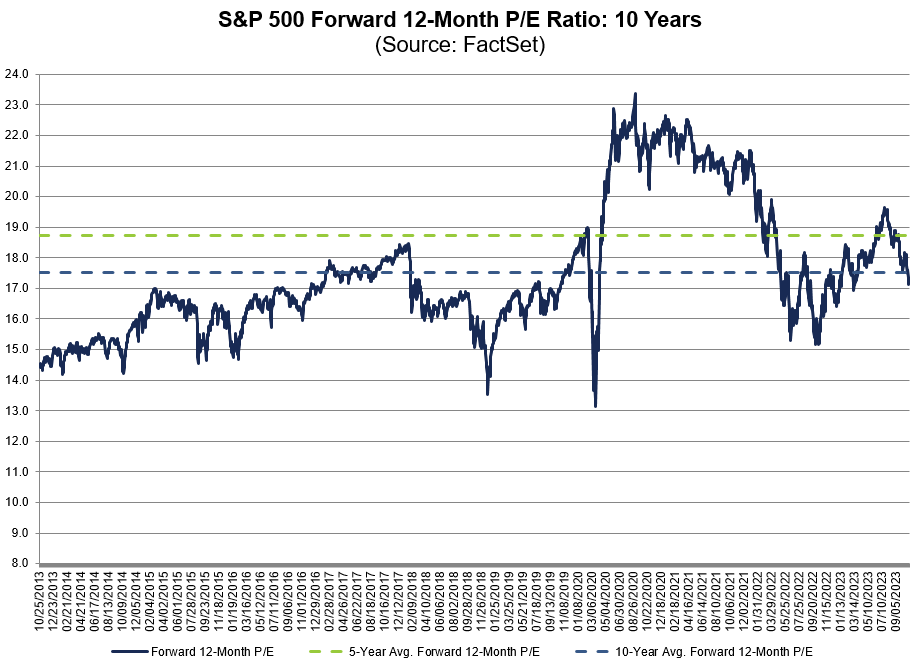 ODPOJENOSŤ OCENENIA WALL STREET OD REÁLNYCH ÚROKOVÝCH SADZIEB
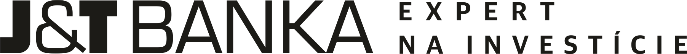 Vplyv AI
Mal by sa obchodovať na nižších úrovniach
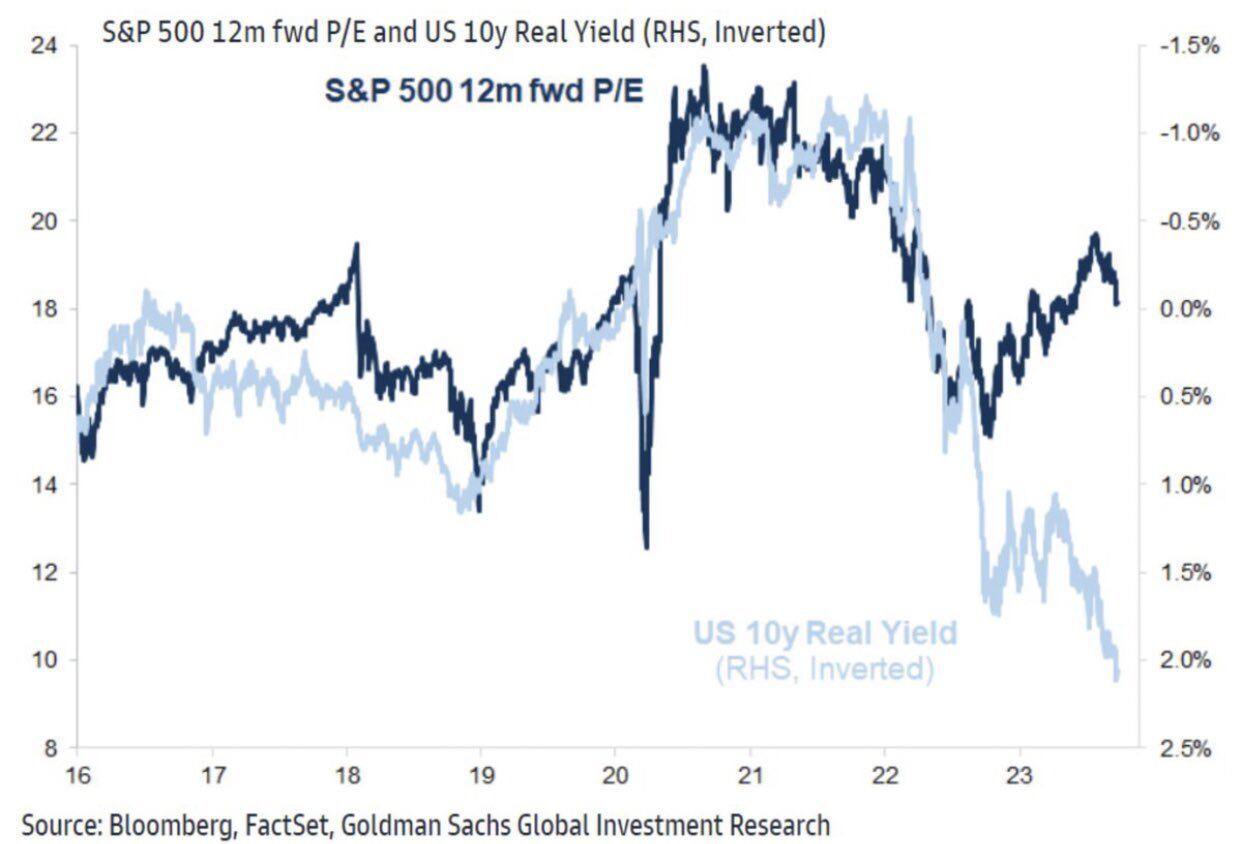 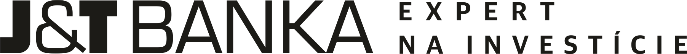 ODPOJENOSŤ OCENENIA WALL STREET (2)
Aj bez Magnificient 7 by mali byť valuácie teoreticky nižšie
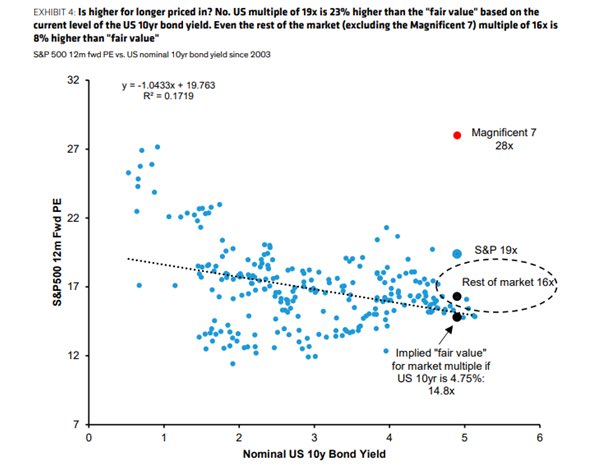 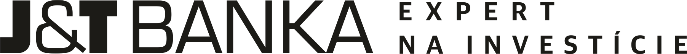 A KEĎ PRÍDE VYTRIEZVENIE OKOLO AI?
Prichádza už?
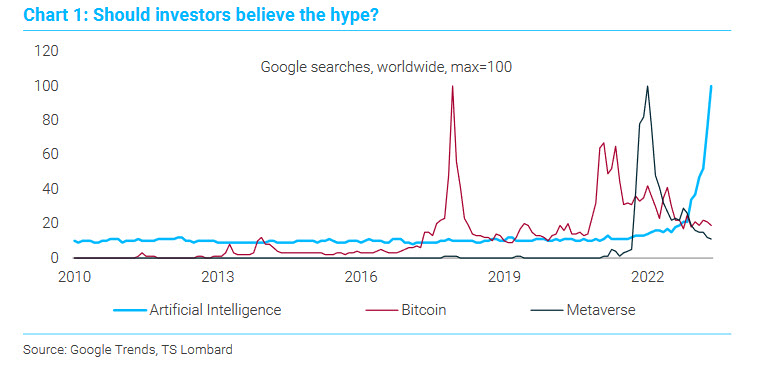 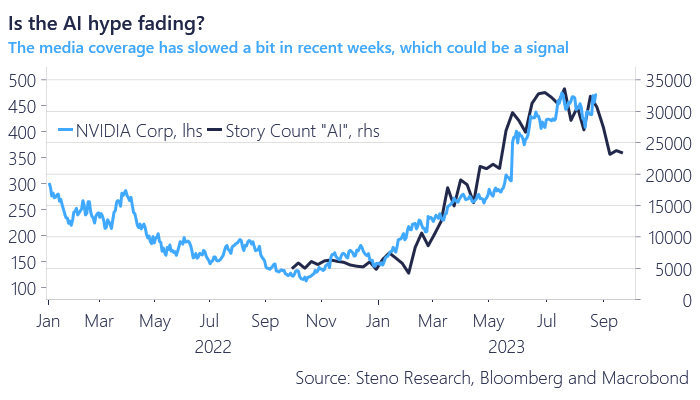 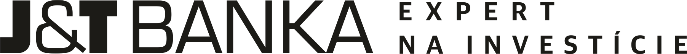 MEAN REVERSION
Hoci ziskovo môže Big Tech solídne rásť, kurzy akcií nemusia toľko reagovať
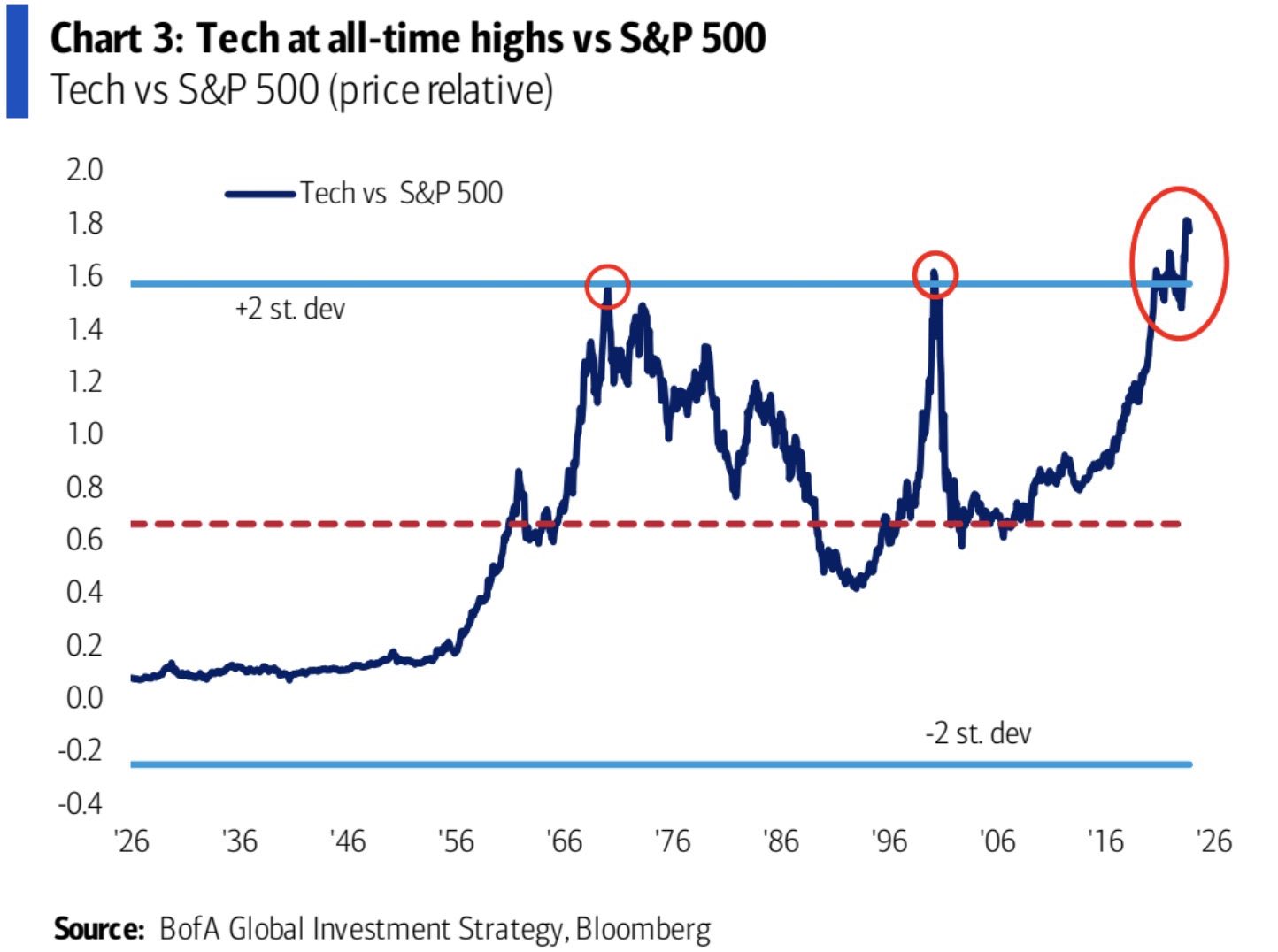 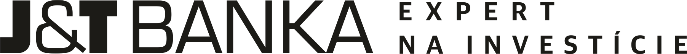 OPTIMISTICKÉ OČAKÁVANIE RASTU ZISKOV S&P 500
Ak sa naplní  (+12% y/y 2024 & 2025) súčasné valuácie by mohli mať šancu udržať sa
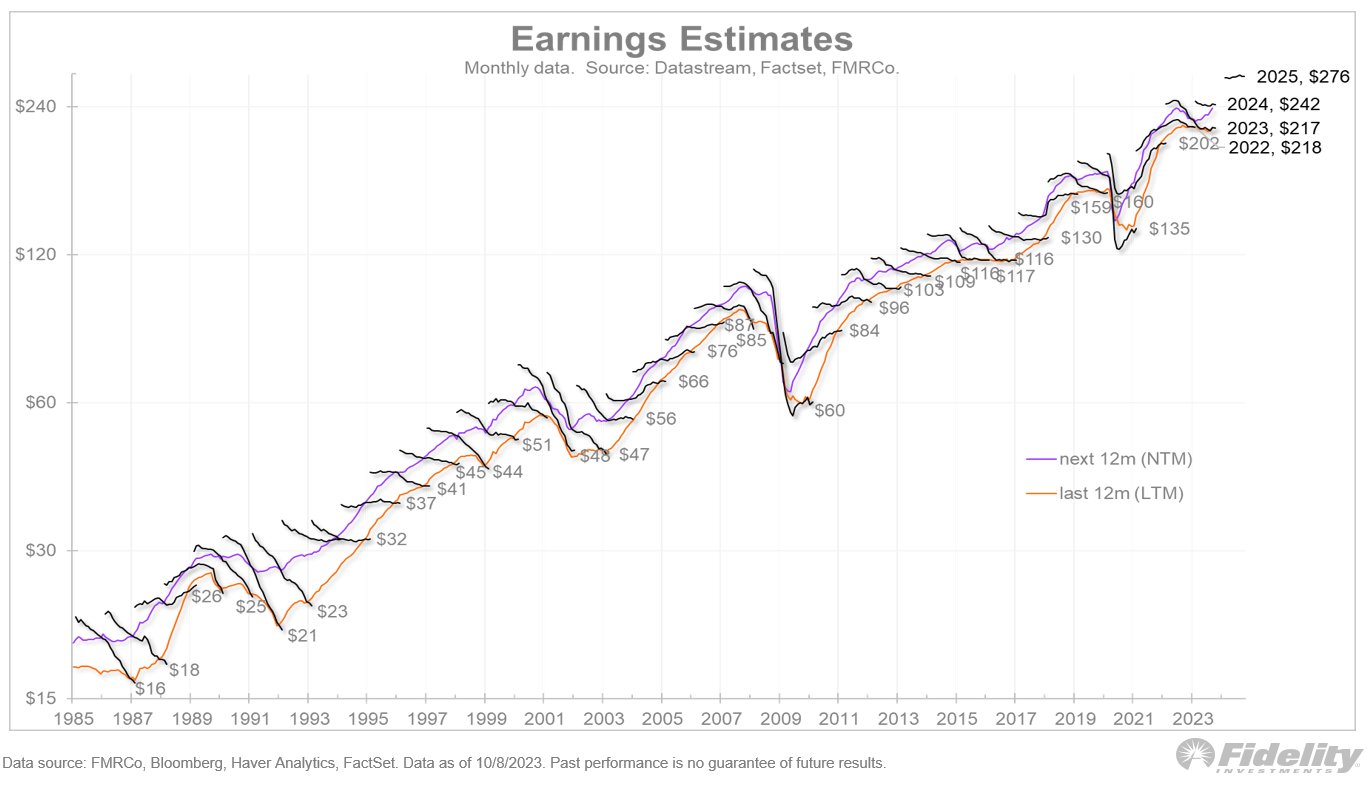 RAST VALUÁCII PREDBIEHA ODRAZ ZISKOV
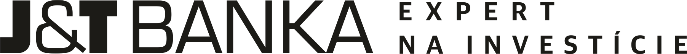 „zašpinenosť“ valuácii pre Magnificient 7
Klesajúca pricing power firiem, vyčerpané kovidové úspory domácností
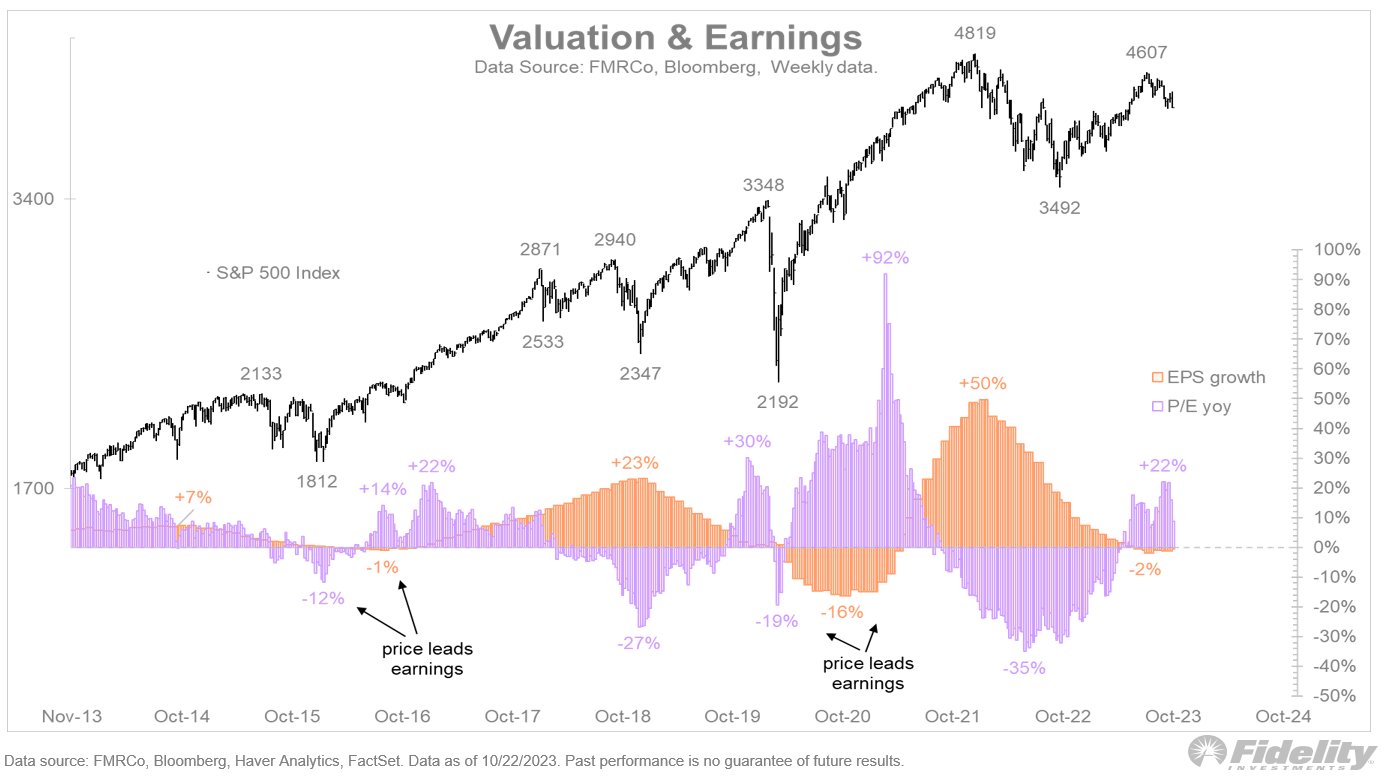 ZÁPORNÁ EQUITY RISK PREMIA S&P 500
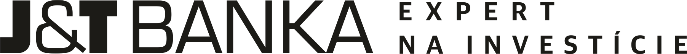 Prvý krát po 20 rokoch
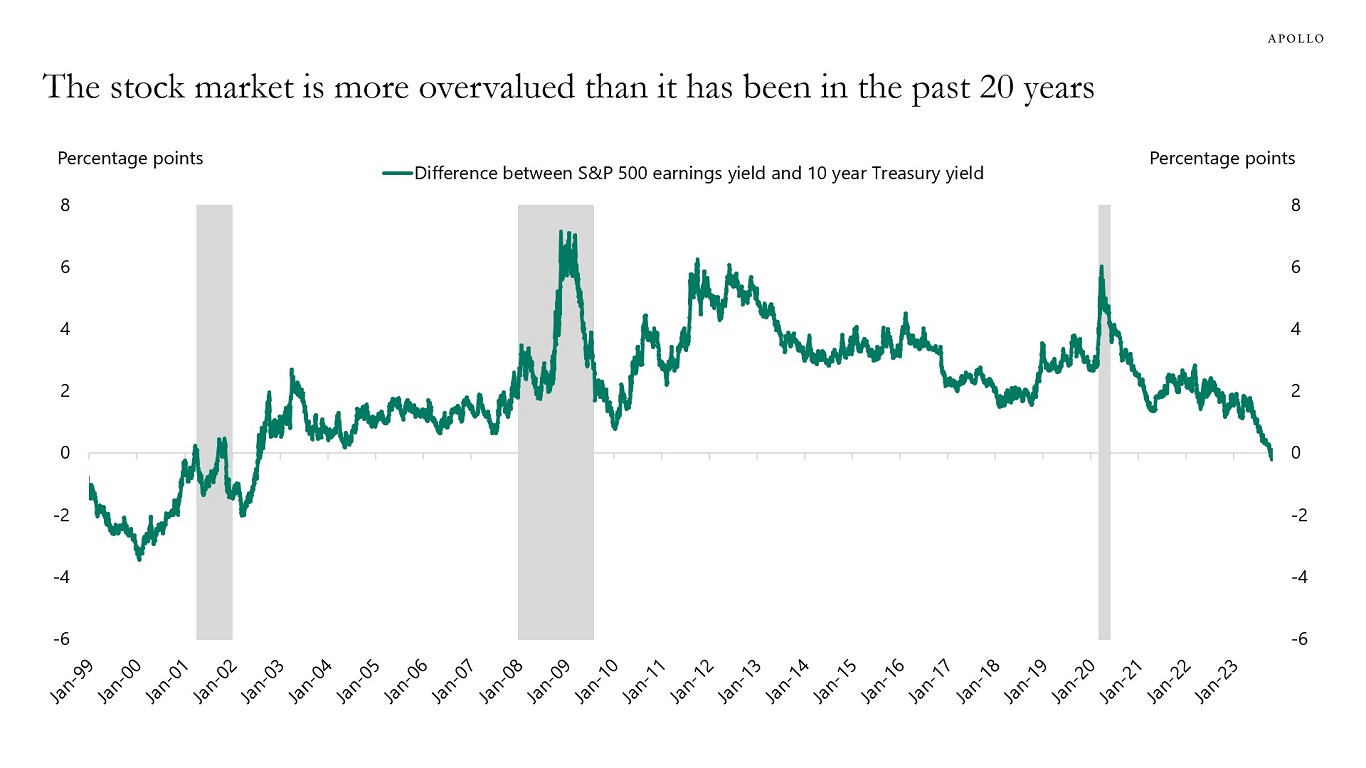 Zdroj: Apollo Asset Managment
ZAUJÍMAVÝ RISK/REWARD NA DLHOPISOCH
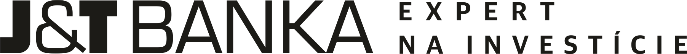 Asymetrický profil
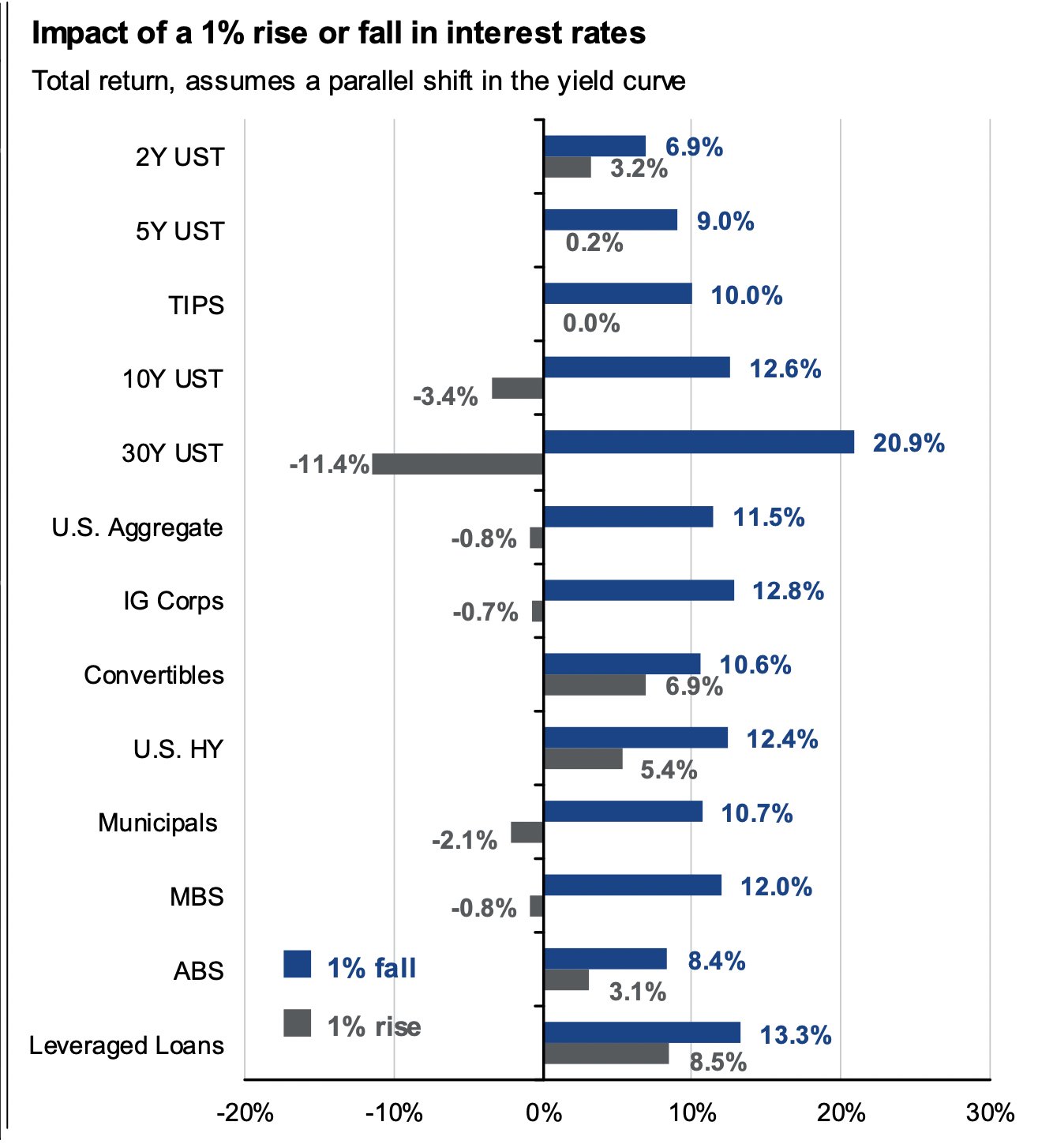 Zdroj: Morgan Stanley
NADVÁŽENOSŤ KOMODÍT SA MOŽE VYPLATIŤ
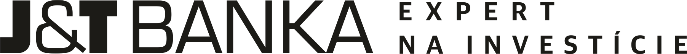 Jedna z mála tried aktív, ktoré vyše dekádu klesajú
Obrat: zelená ideológia, multipolarita sveta
Jedna z najefektínejších obrán proti inflácii
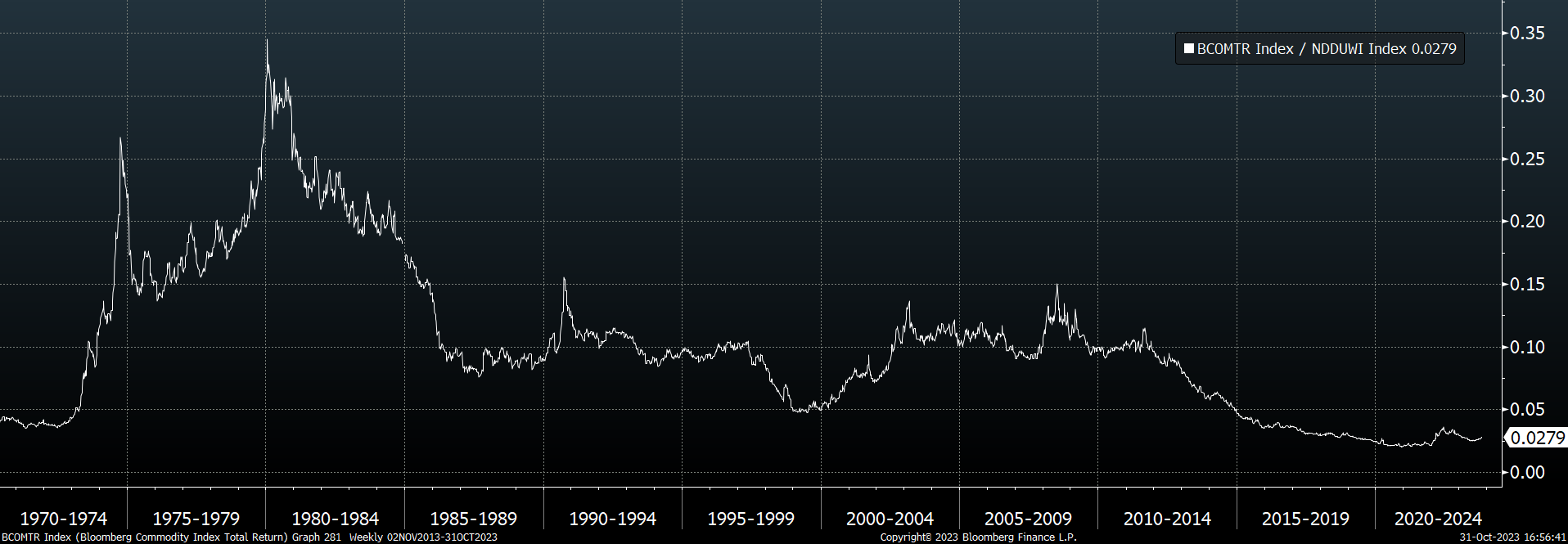 Komodity relatívne lacné voči akciám
Bloomberg Commodity TR/ MSCI World TR
Zdroj: Bloomberg, J&T BANKA
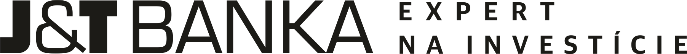 DLHODOBÝ VÝHĽAD
ZLATOVLASÁ NÁVRATNOSŤ PO FINANČNEJ KRÍZE
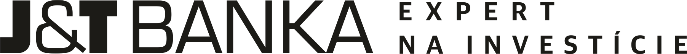 Wall Street doručila cca 14% p.a. vs. dlhodobý priemer 9-10%
Dlhopisový čas prichádza
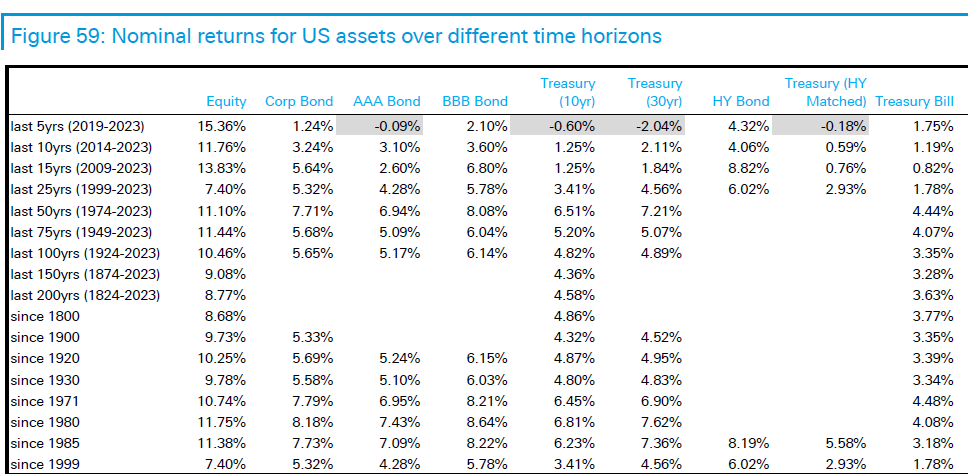 Zdroj: Deutsche Bank
NULOVÉ SADZBY SÚ DEFINITÍVNE MINULOSŤ
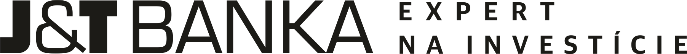 Aj keď príde uvoľnenie menových politík, vyššia inflácia nedovolí centrálnych bankám príliš uvoľniť brzdu
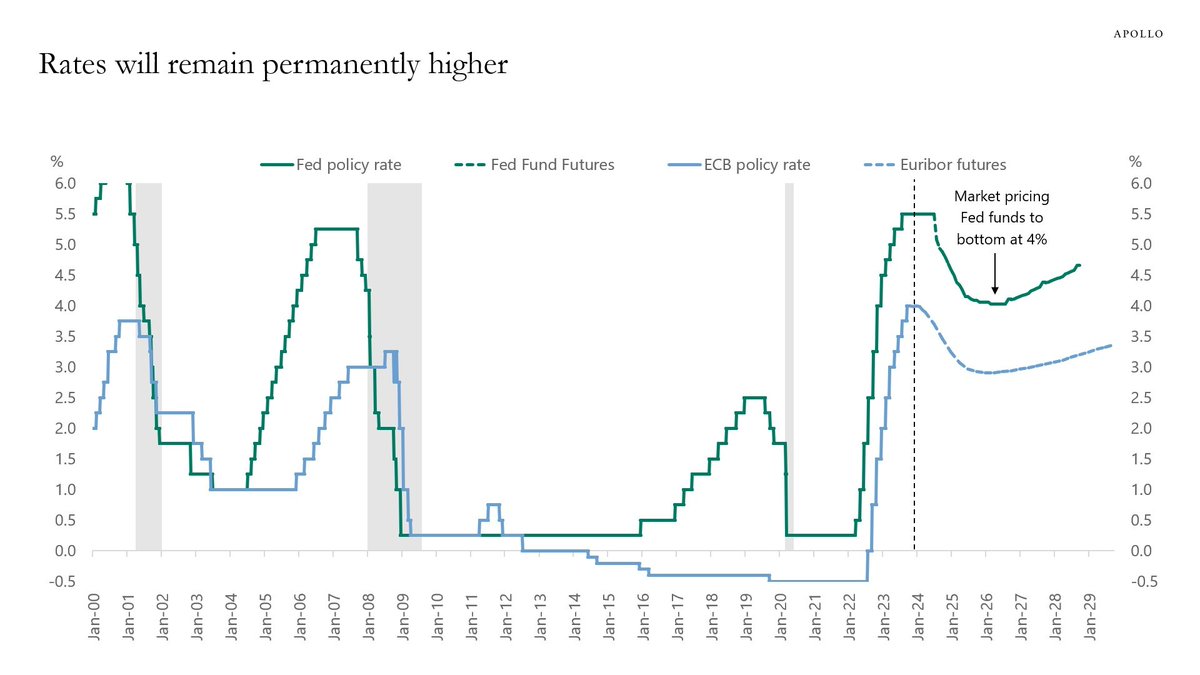 Zdroj: Apollo Asset Managment
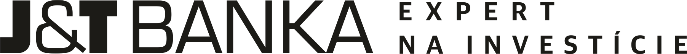 SEKULÁRNY BÝČÍ DLHOPISOVÝ TRH SA SKONČIL
Aj keď výnosy poklesnú, na nulové/nízke úrovne sa sotva vrátia
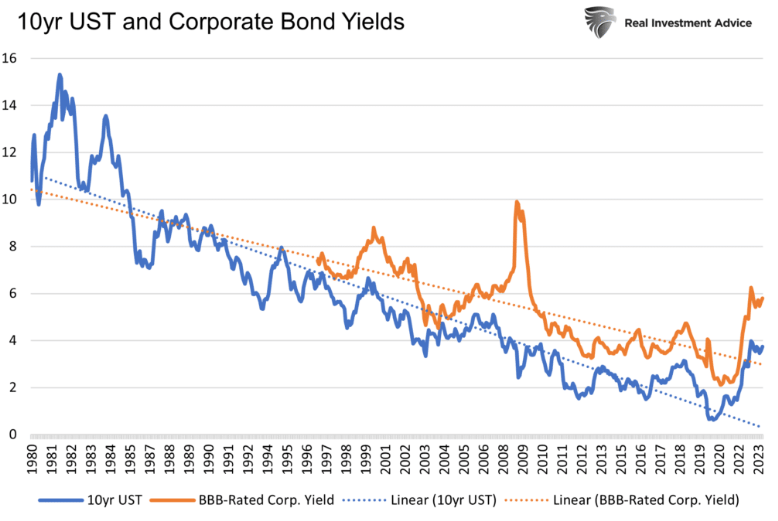 Zdroj: realinvestmentadvice.com
GLOBÁLNY OBCHOD SA ZASEKOL
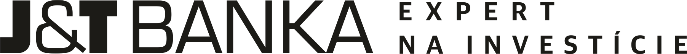 Mutlipolarita, reshoring, derisking
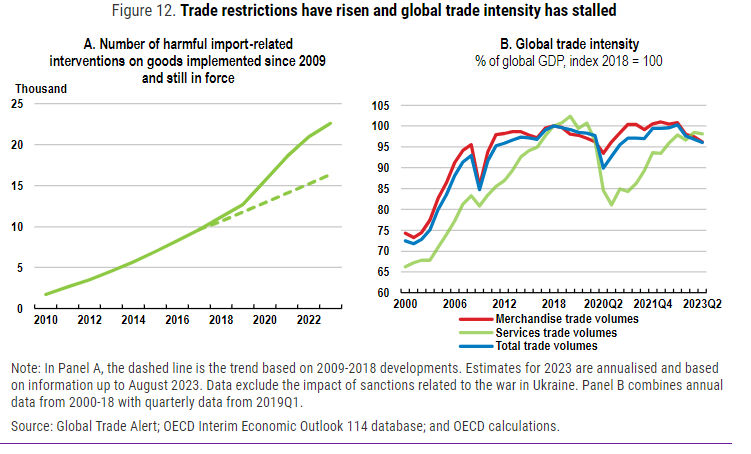 ZNIŽOVANIE EMISIÍ UHLÍKA BUDE NÁKLADNÉ
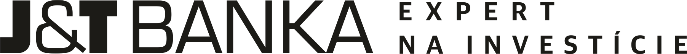 Drahšie ceny energií 
Podinvestovanosť do fosílnych zdrojov
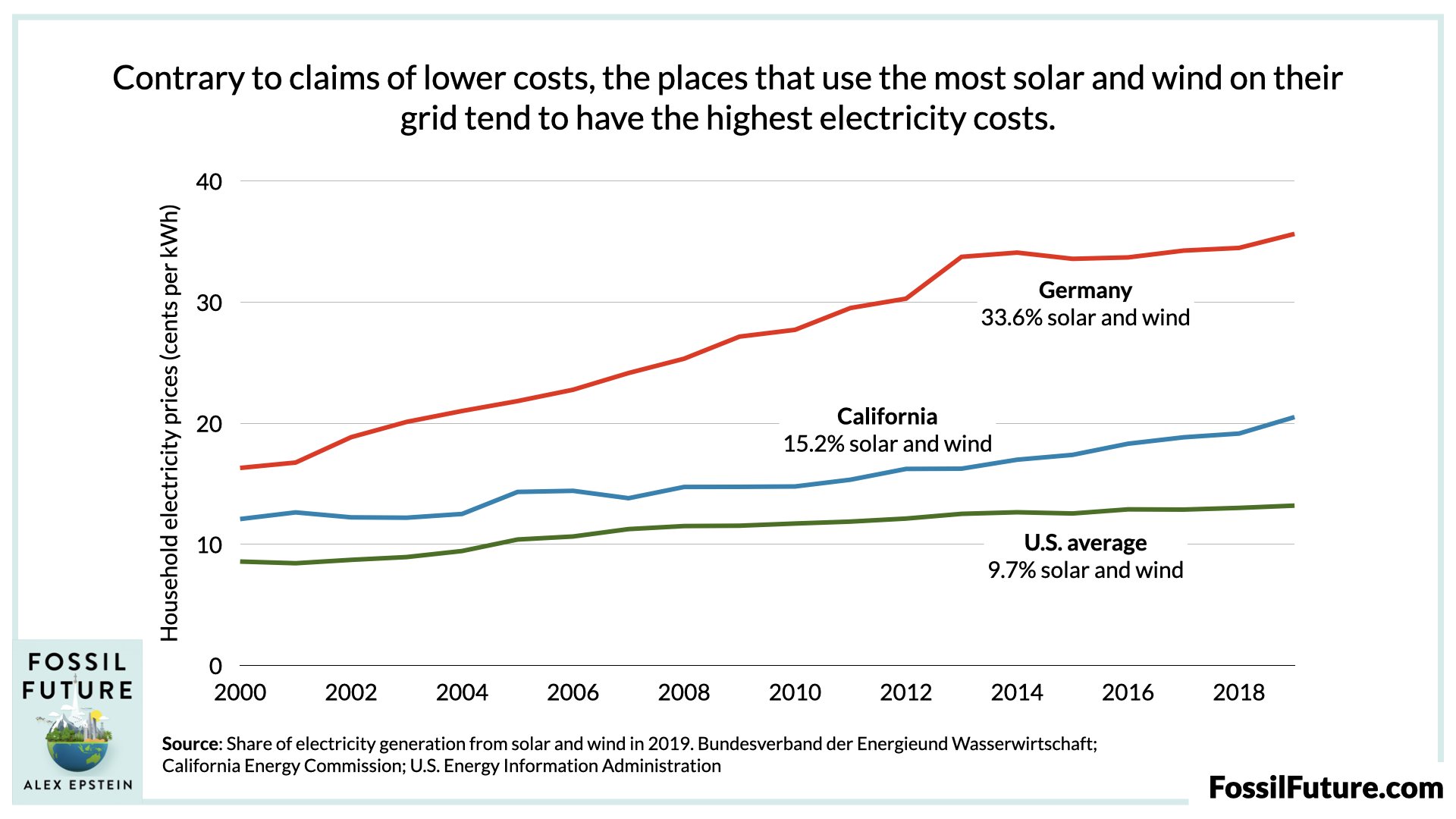 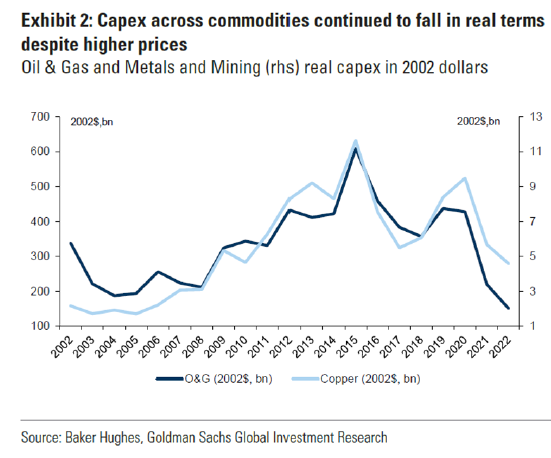 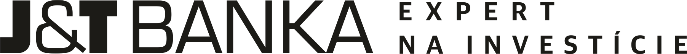 DEMOGRAFICKÁ ZMENA
Stárnutie a pokles počtu ľudí v aktívom/pracovnom živote
Nerovnováha na trhu práce- tlak na vyššie mzdy= vyššie náklady
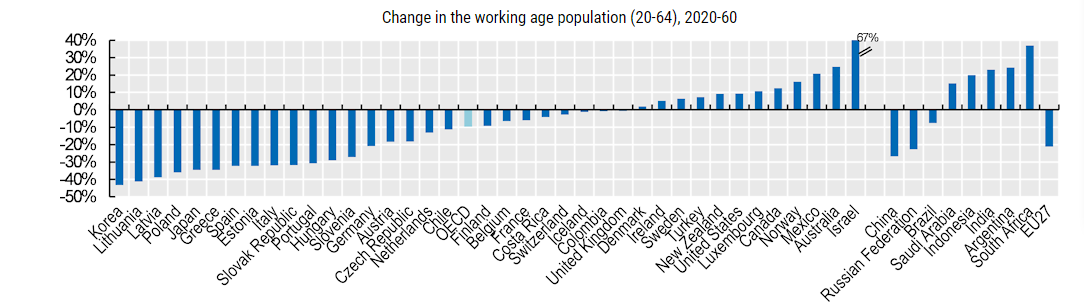 Zdroj: OECD
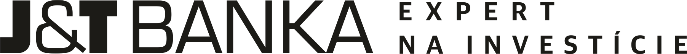 AMERICKÍ RIVALI NAKUPUJÚ MENEJ DLHU
Nielen Čína, ale aj Saudská Arábia (nehovoriac o Rusku)	
Zmena YCC v Japonsku
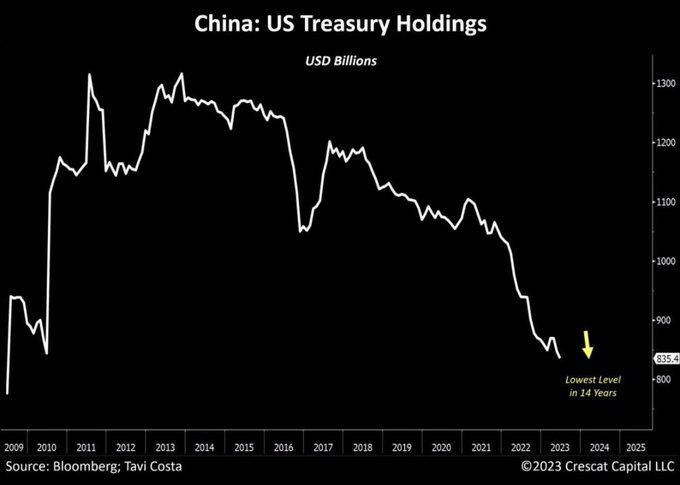 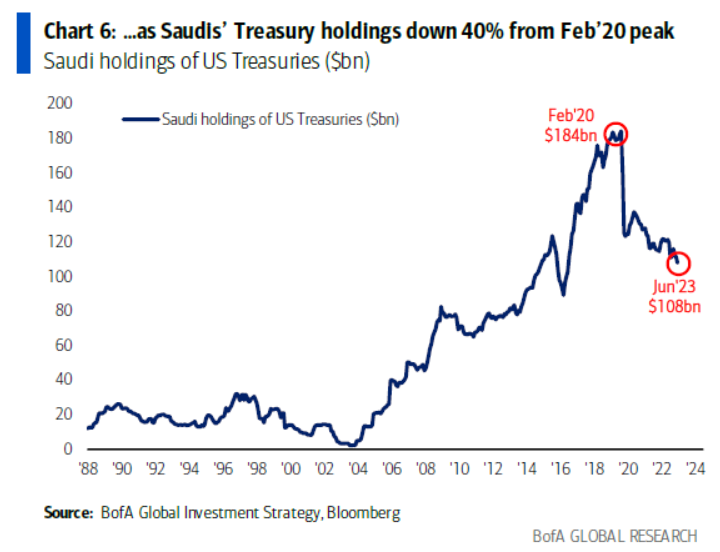 RASTÚCE DLHOVÉ BREMENO (NIELEN) V USA
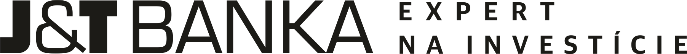 Zvyšujúci sa podiel výdajov v pomere k HDP na obsluhu dlhu 
Rast dlhu a drahšie financovanie (vyššie úrokové sadzby)
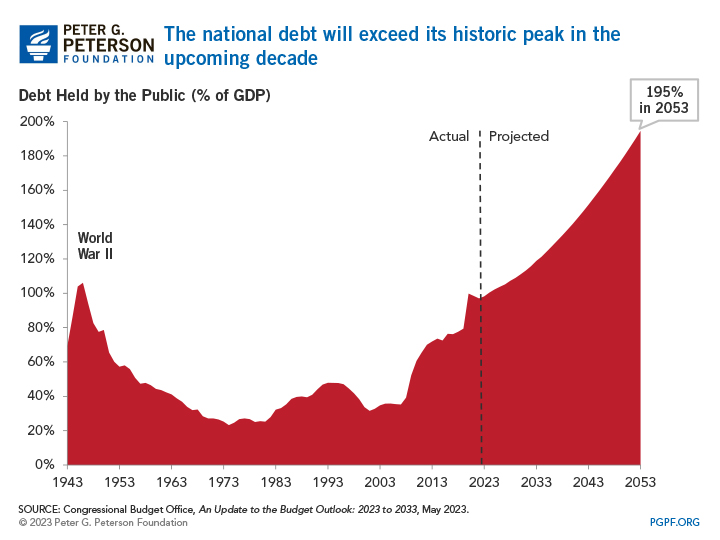 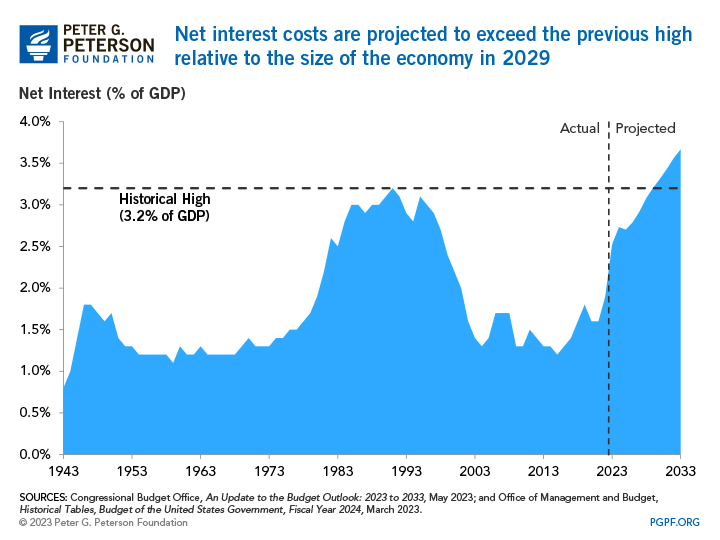 KORPORÁTNE DANE V USA PORASTÚ
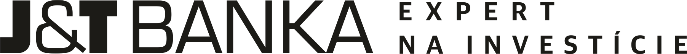 Znižovanie výdajov nie je atraktívne
Neštandardne vysoký podiel firemných ziskov na  americkom HDP
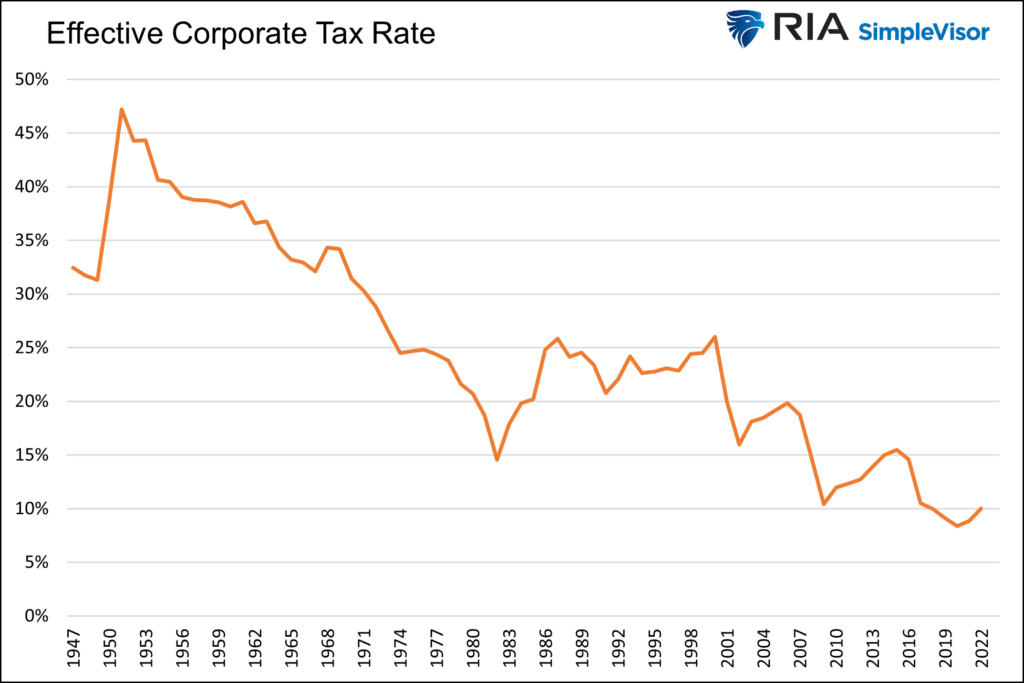 VALUÁCIE WALL STREET SÚ BOHATÉ
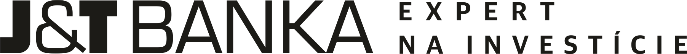 Nadpriemerne vysoké, „odpojené“ od úrokových sadzieb, vyššie ako v iných regiónoch
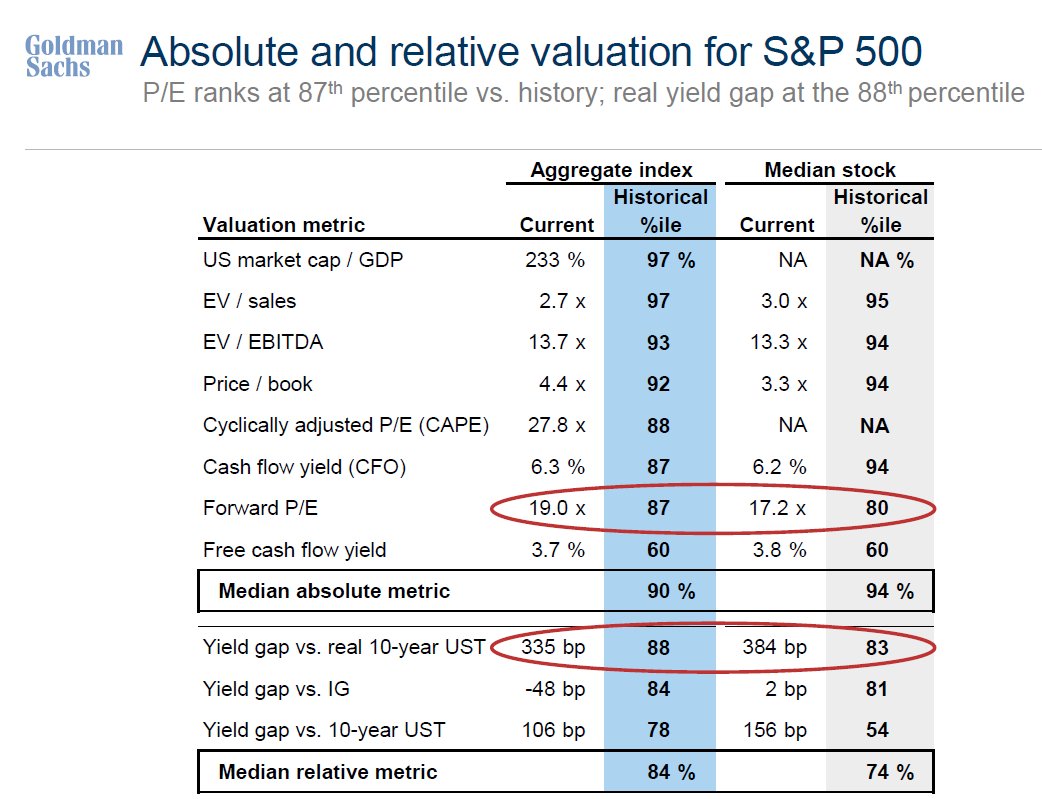 10- ROČNÝ VÝHĽAD
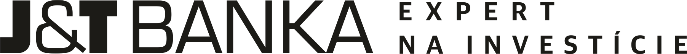 Dlhopisy na úrovni amerických akcií a pri nižšej volatilite
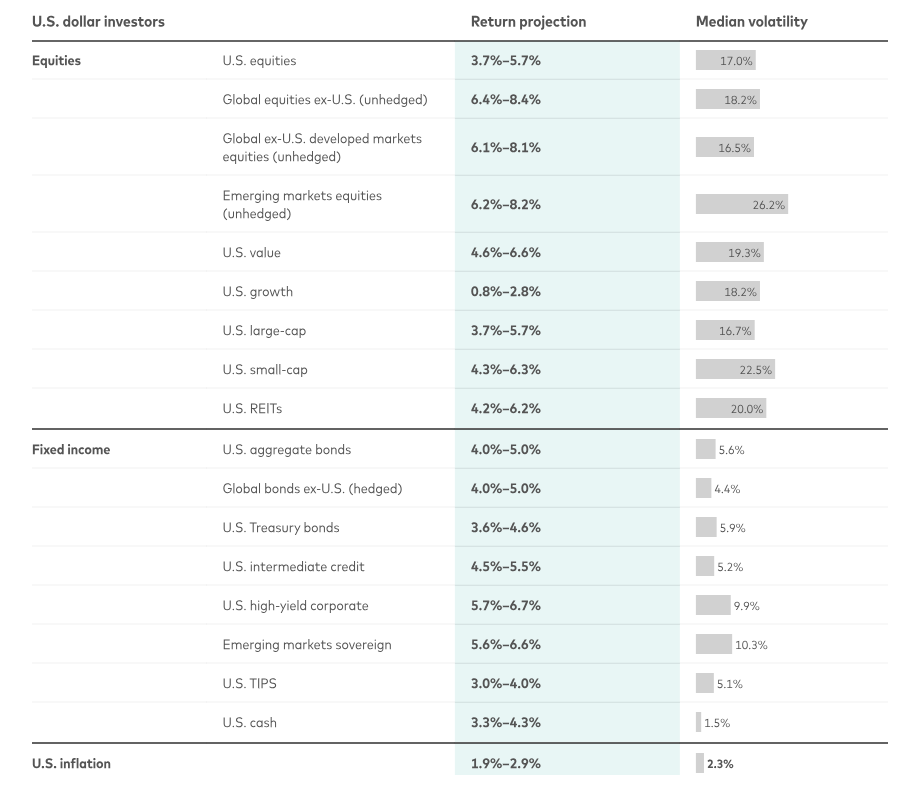 Zdroj: Vanguard
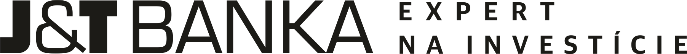 ĎAKUJEM ZA POZORNOSŤ